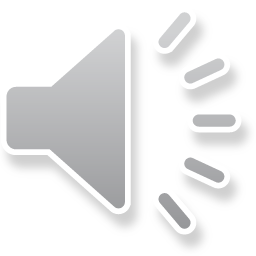 Photos   Alain Thomas
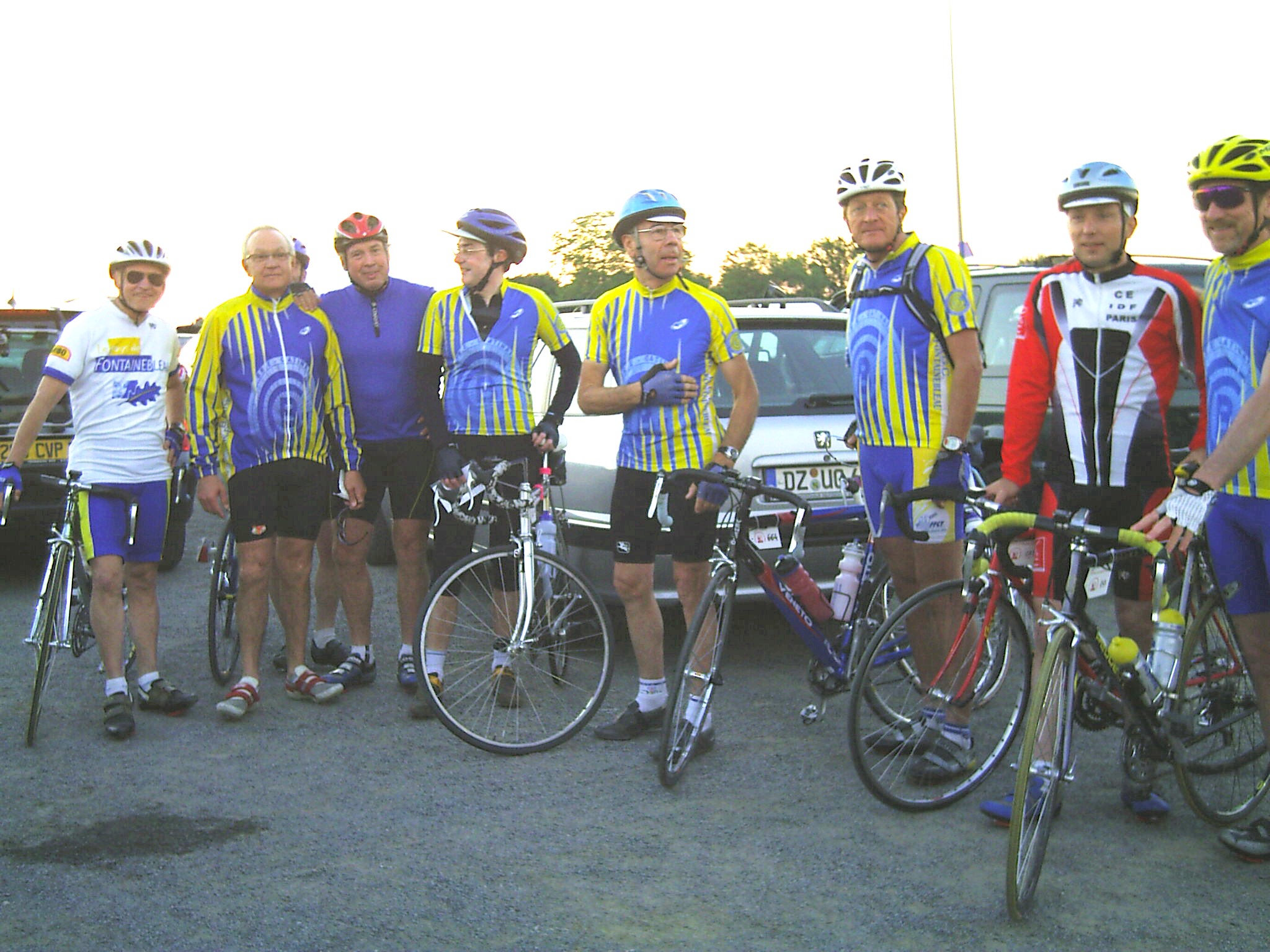 PARIS ROUBAIX 2006
2
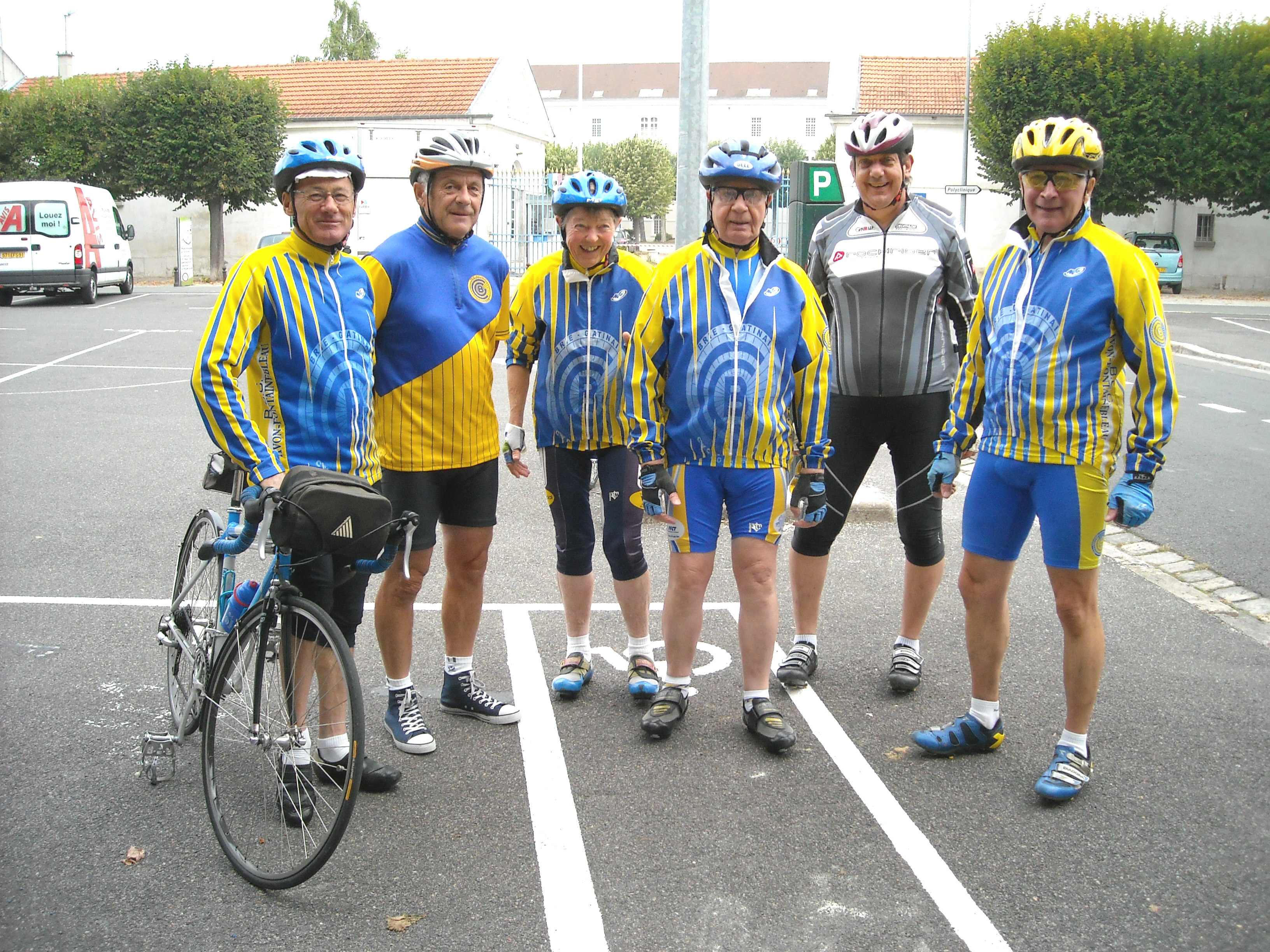 2008-Marcel-Daniel-Christiane-Rolland-Patrick-André
3
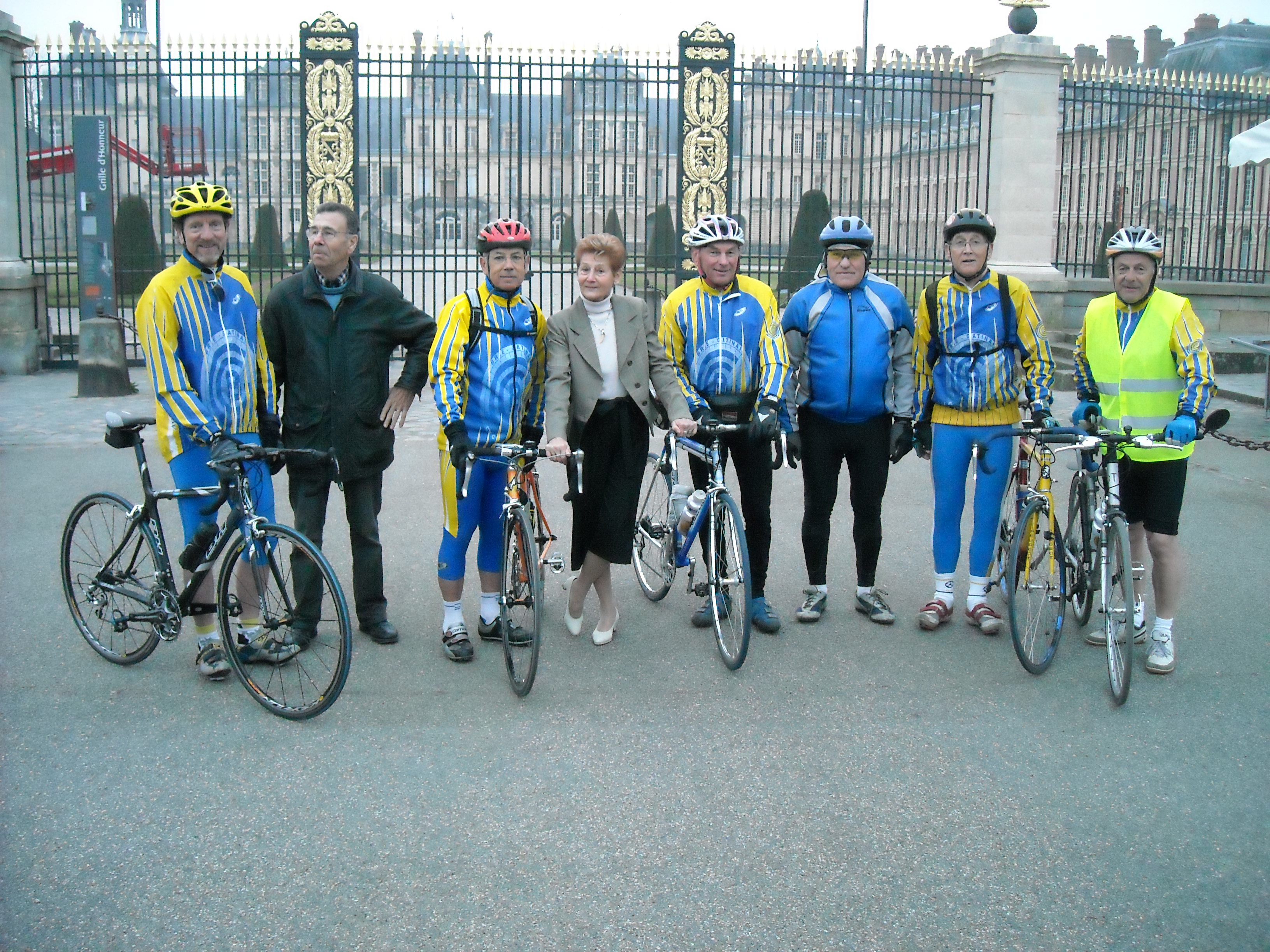 2009 SOUVENIR JACKY KELLER
4
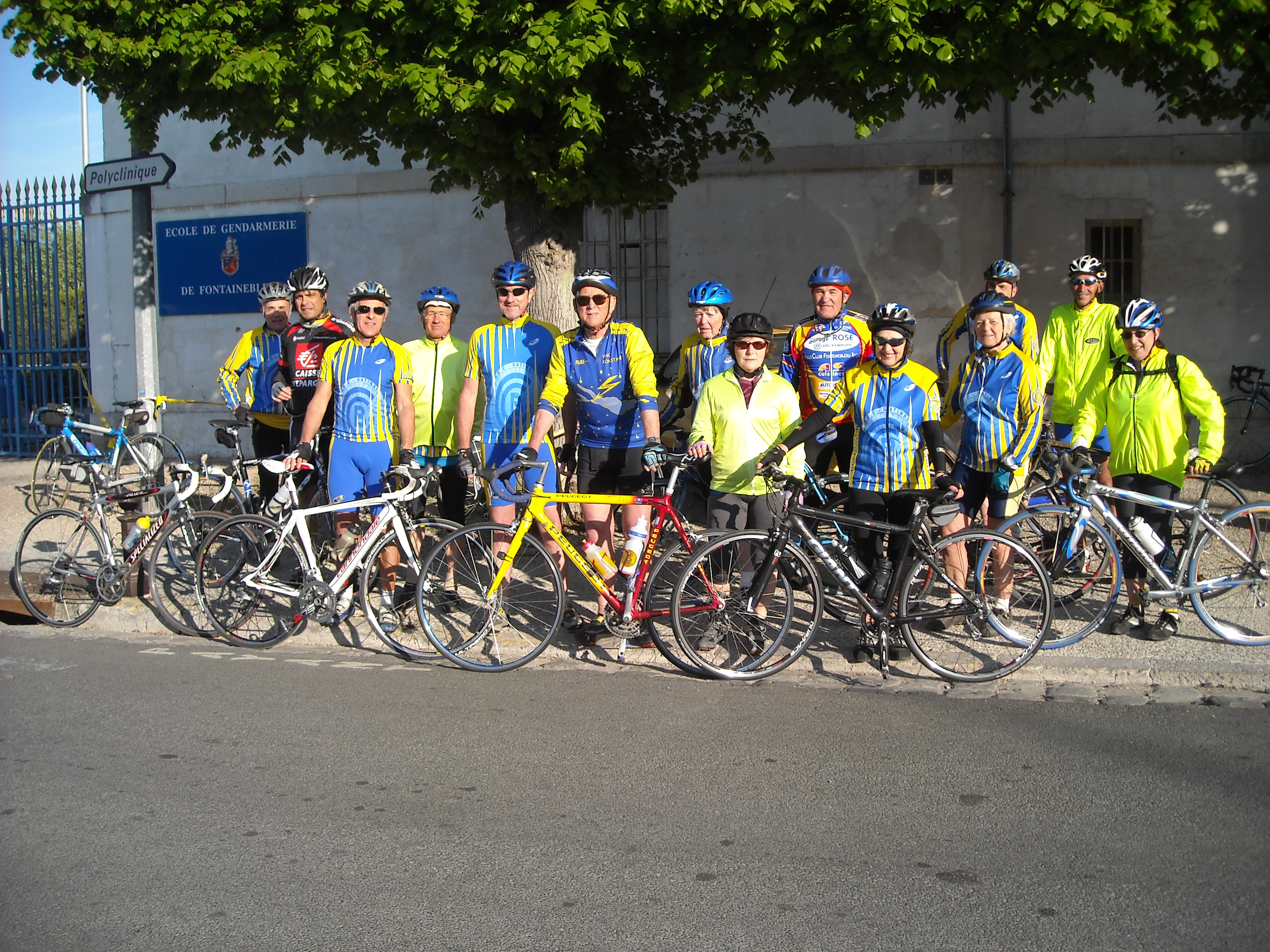 2010
5
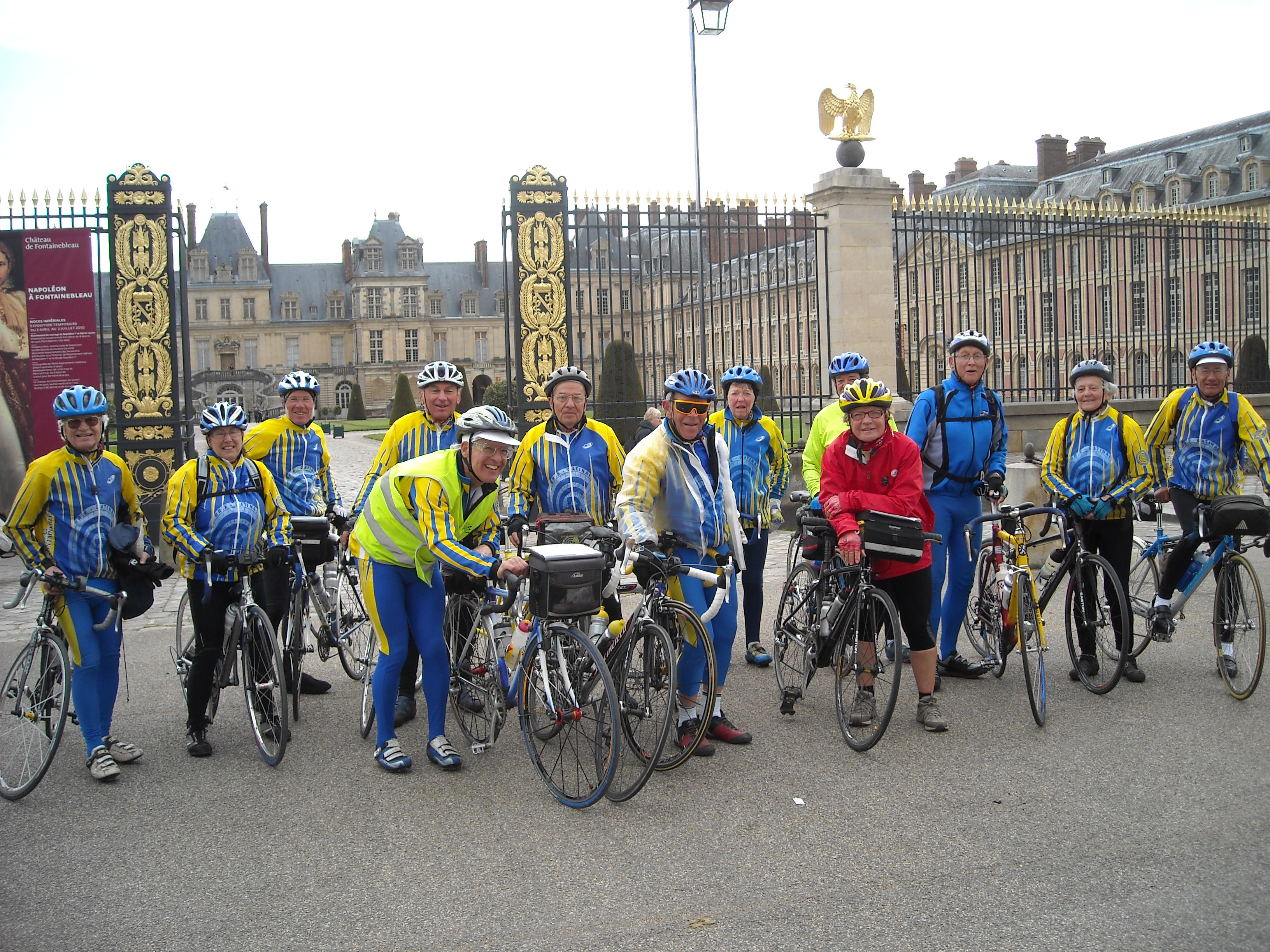 2010 -Séjour en Sologne
6
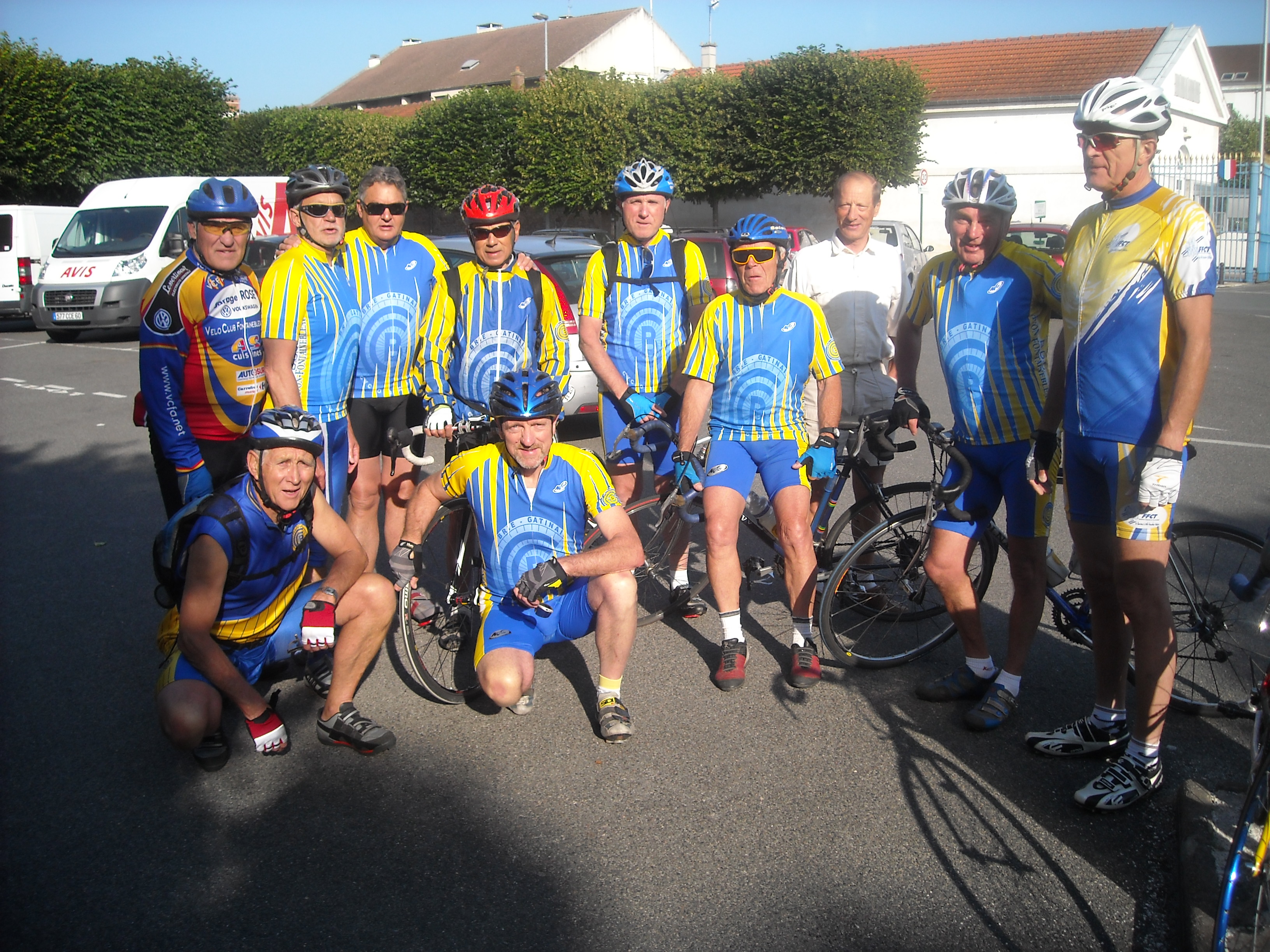 2010
7
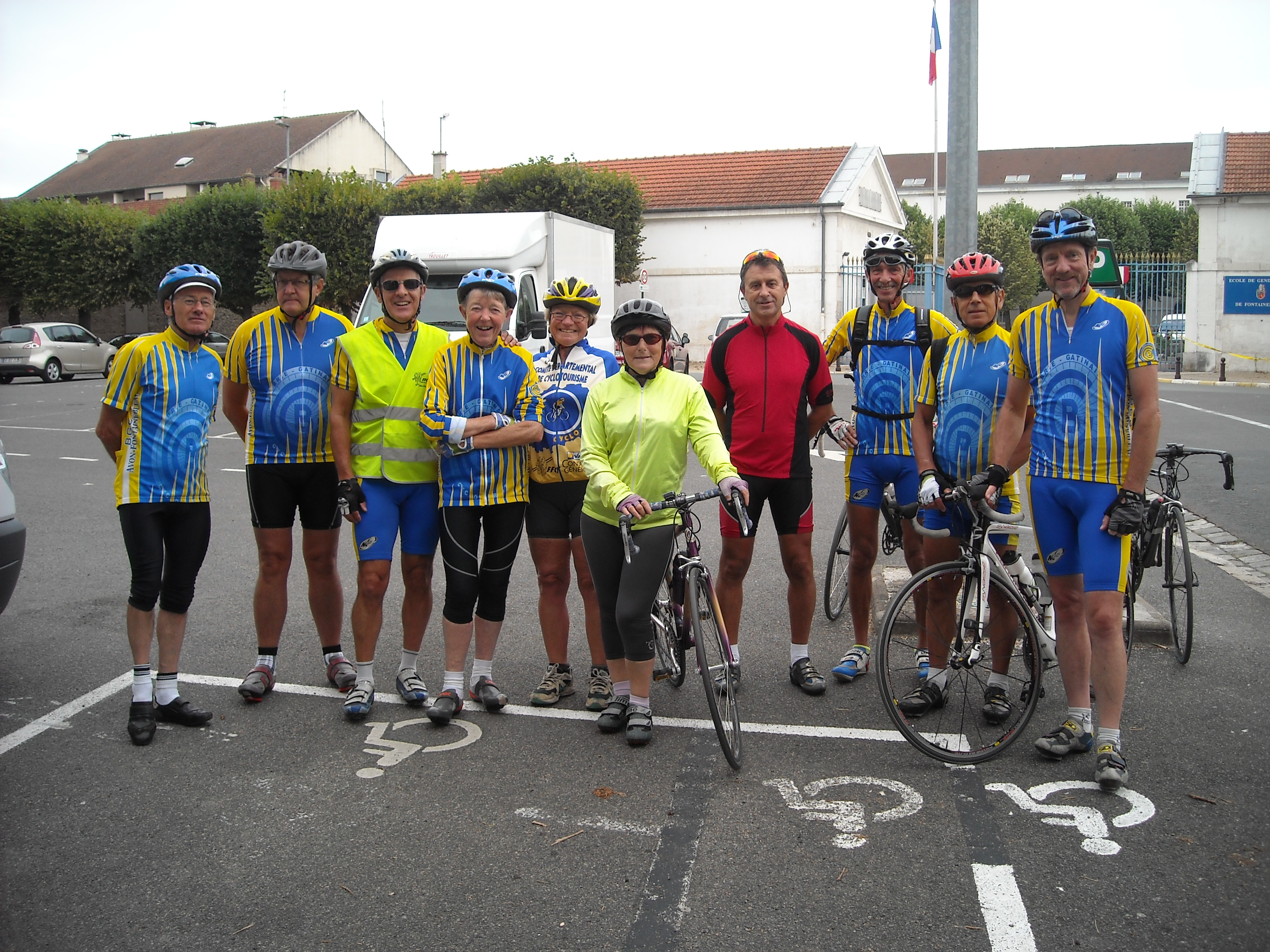 2010
8
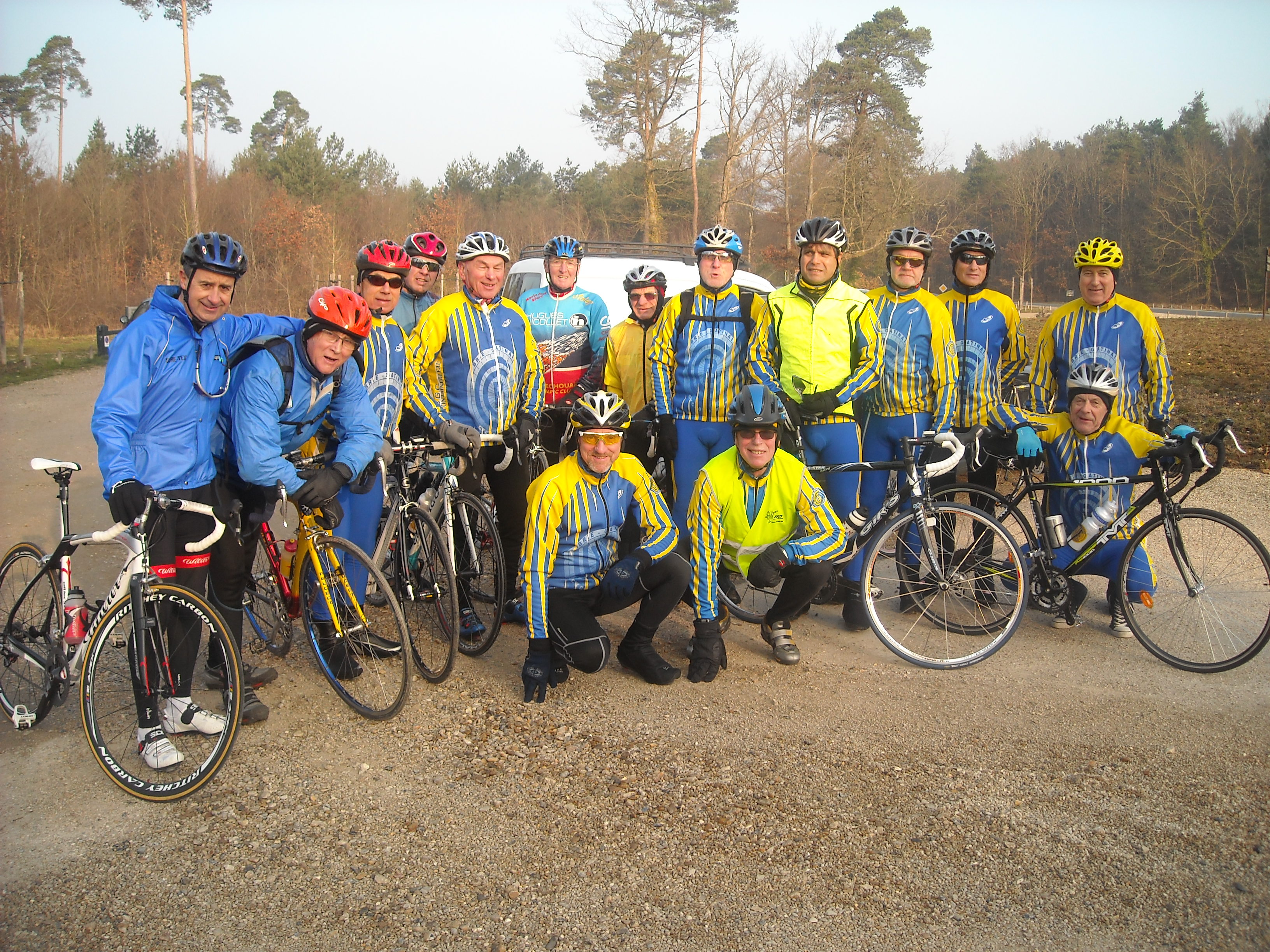 2010
9
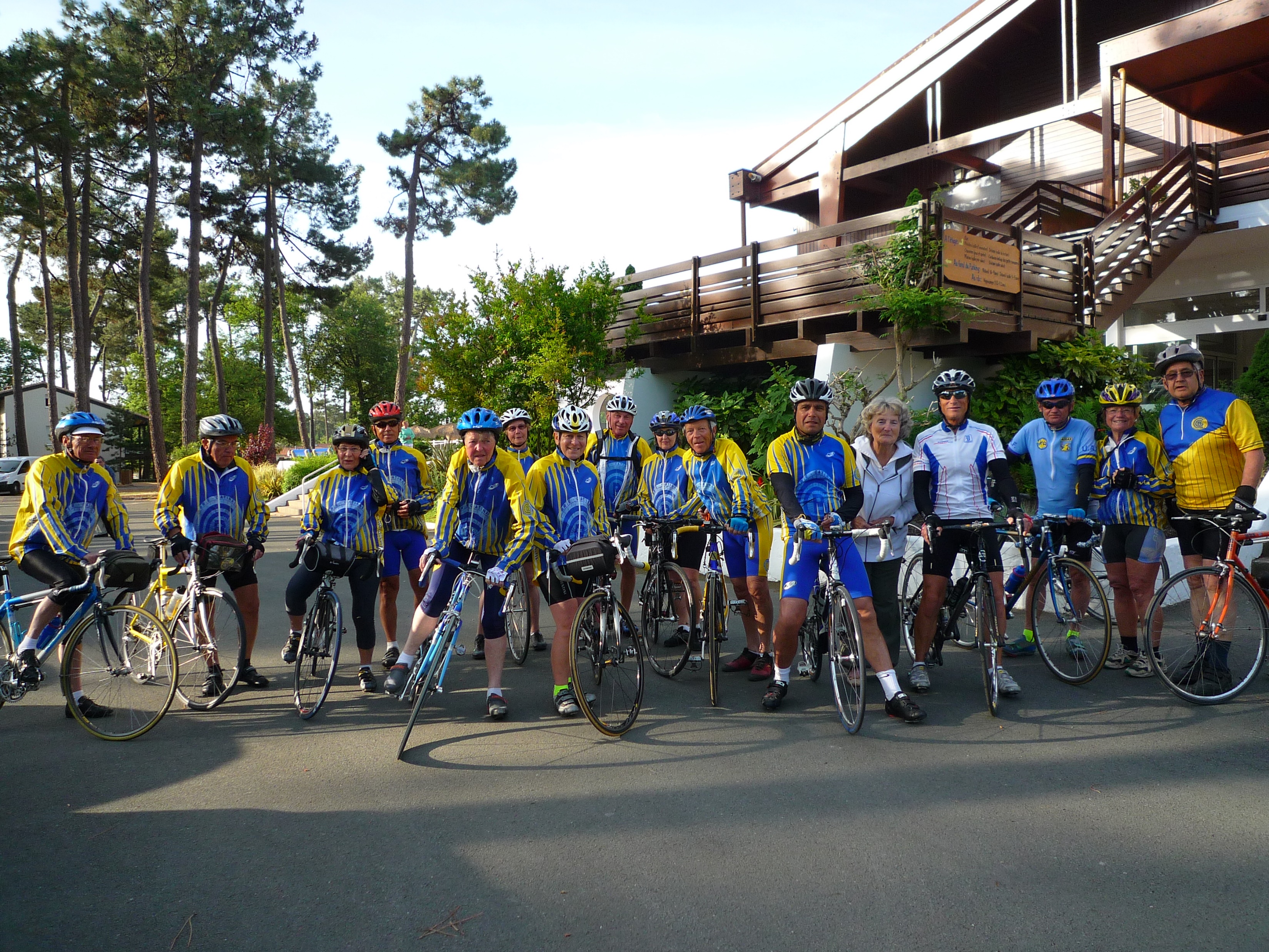 Ronce les Bains en 2011
10
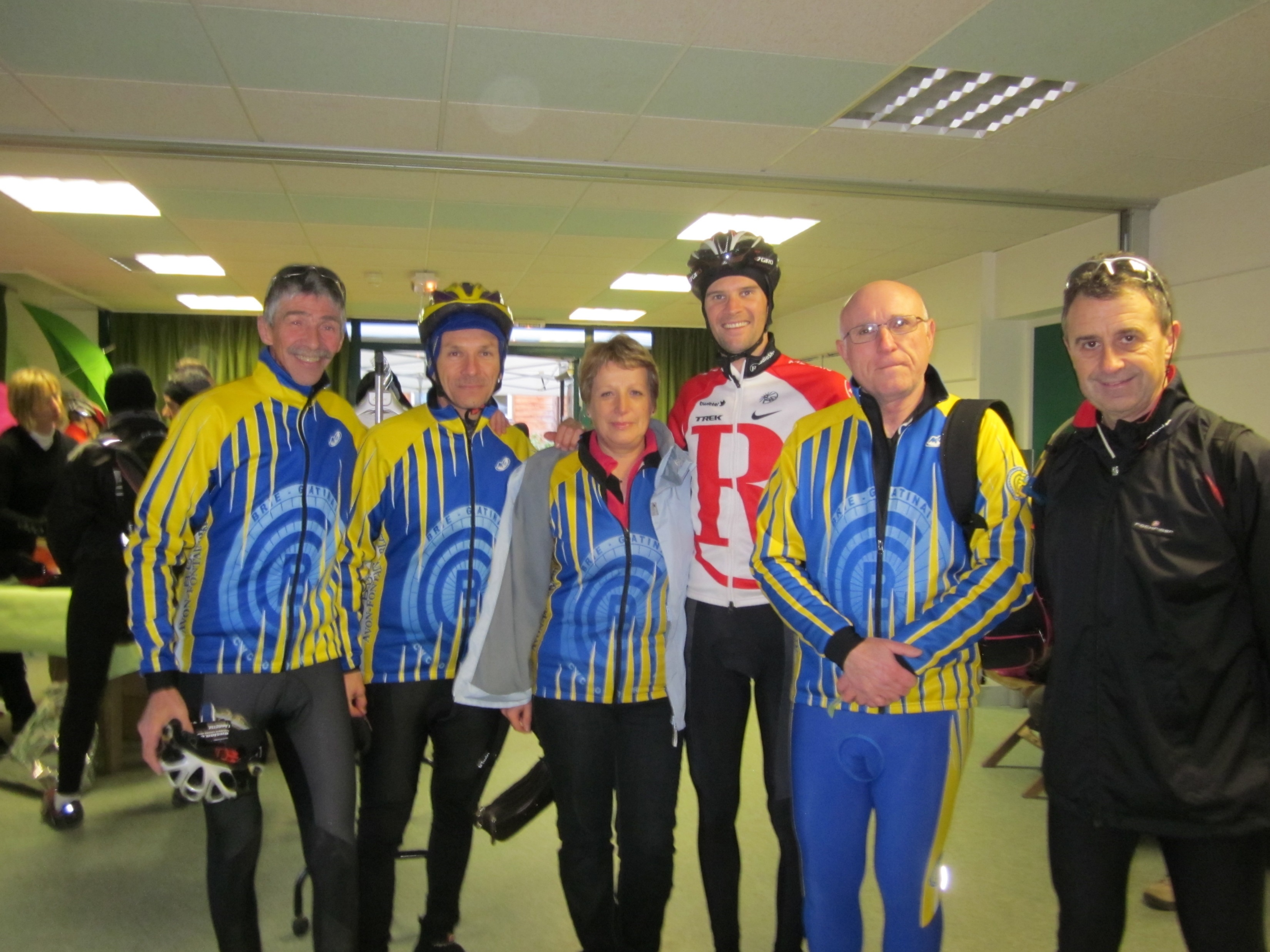 Randonnée de Buthiers en 2011
11
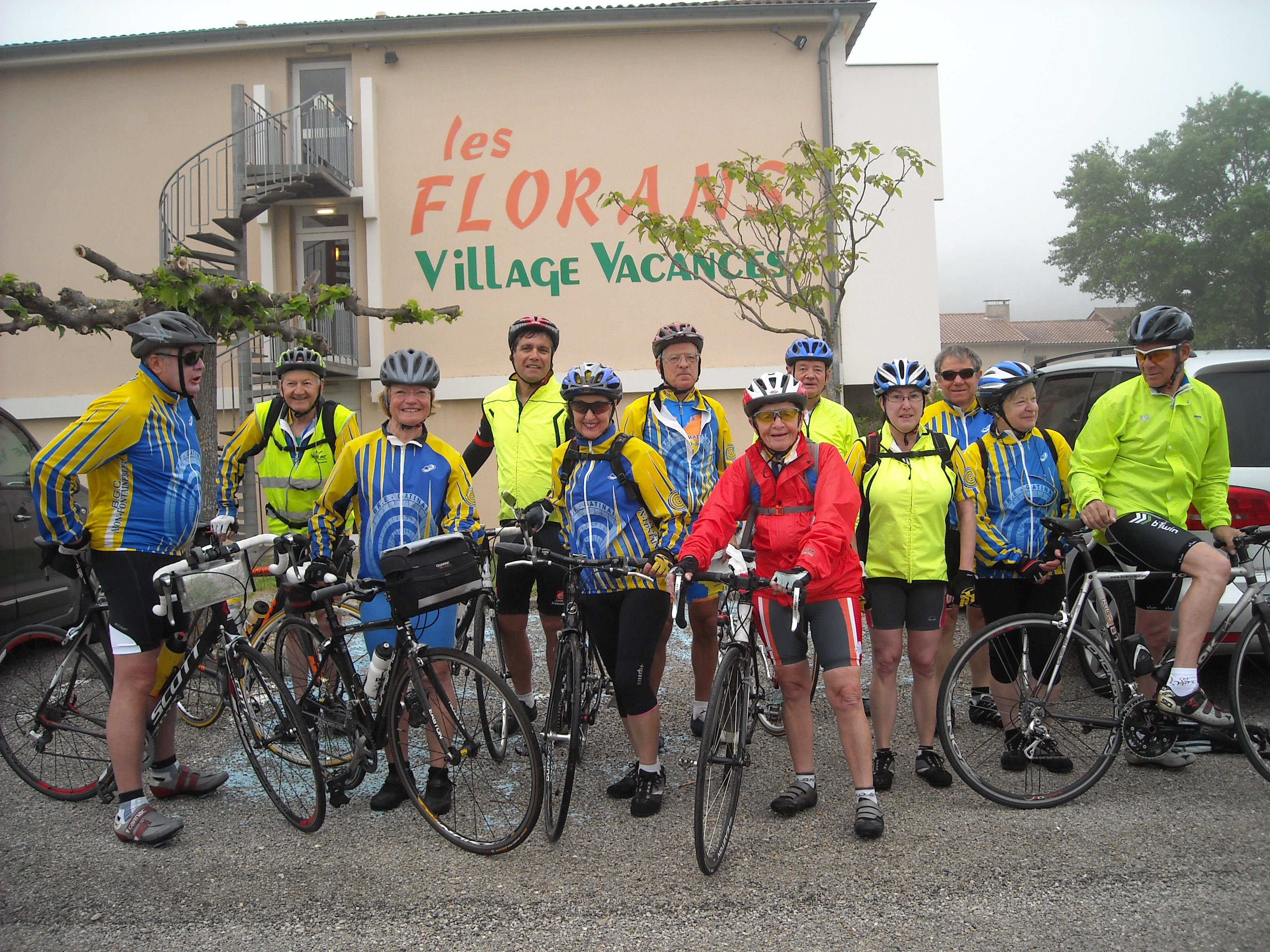 Séjour à Bédoin en 2012
12
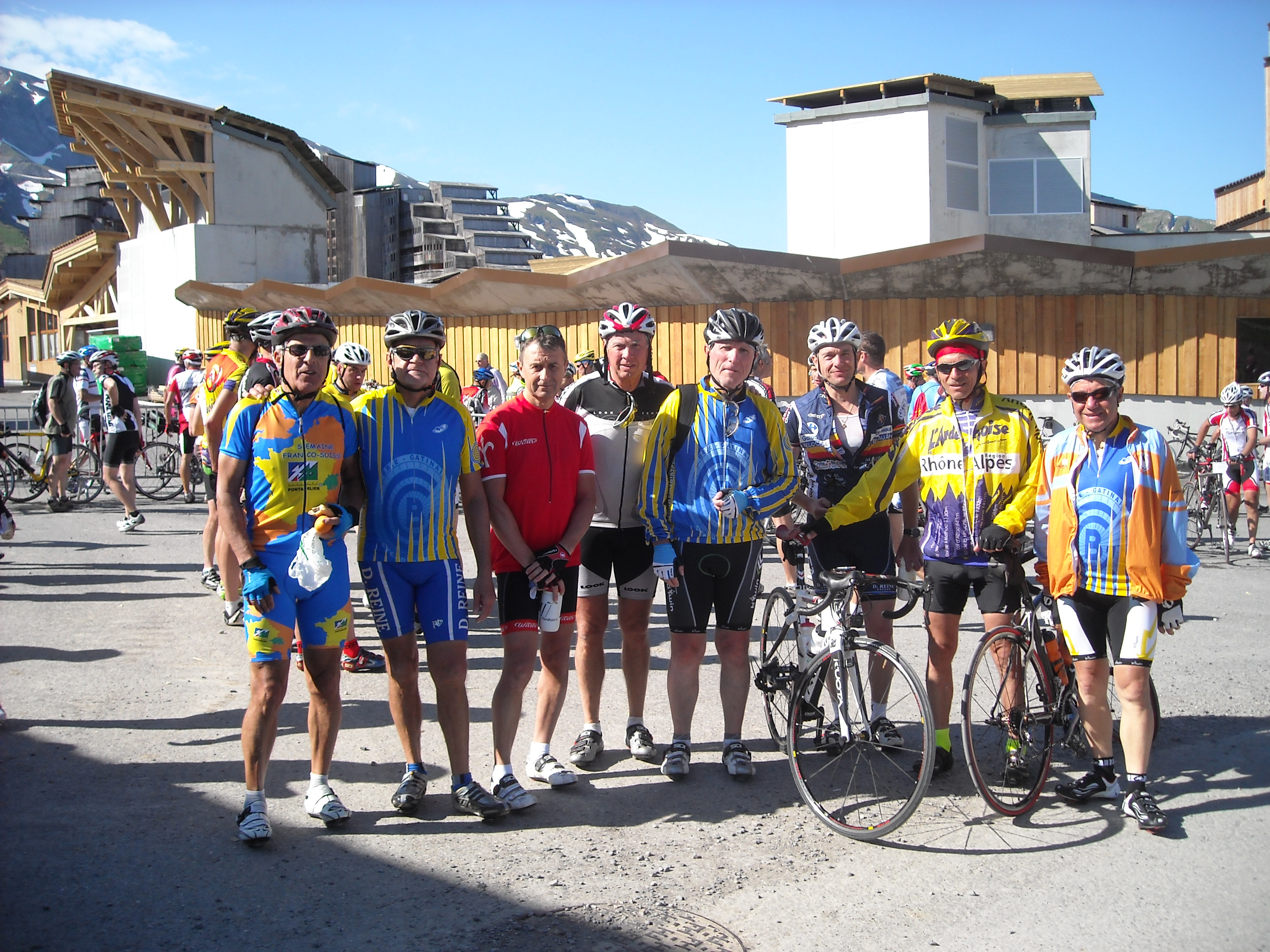 Bcmf des Arravis en 2012
13
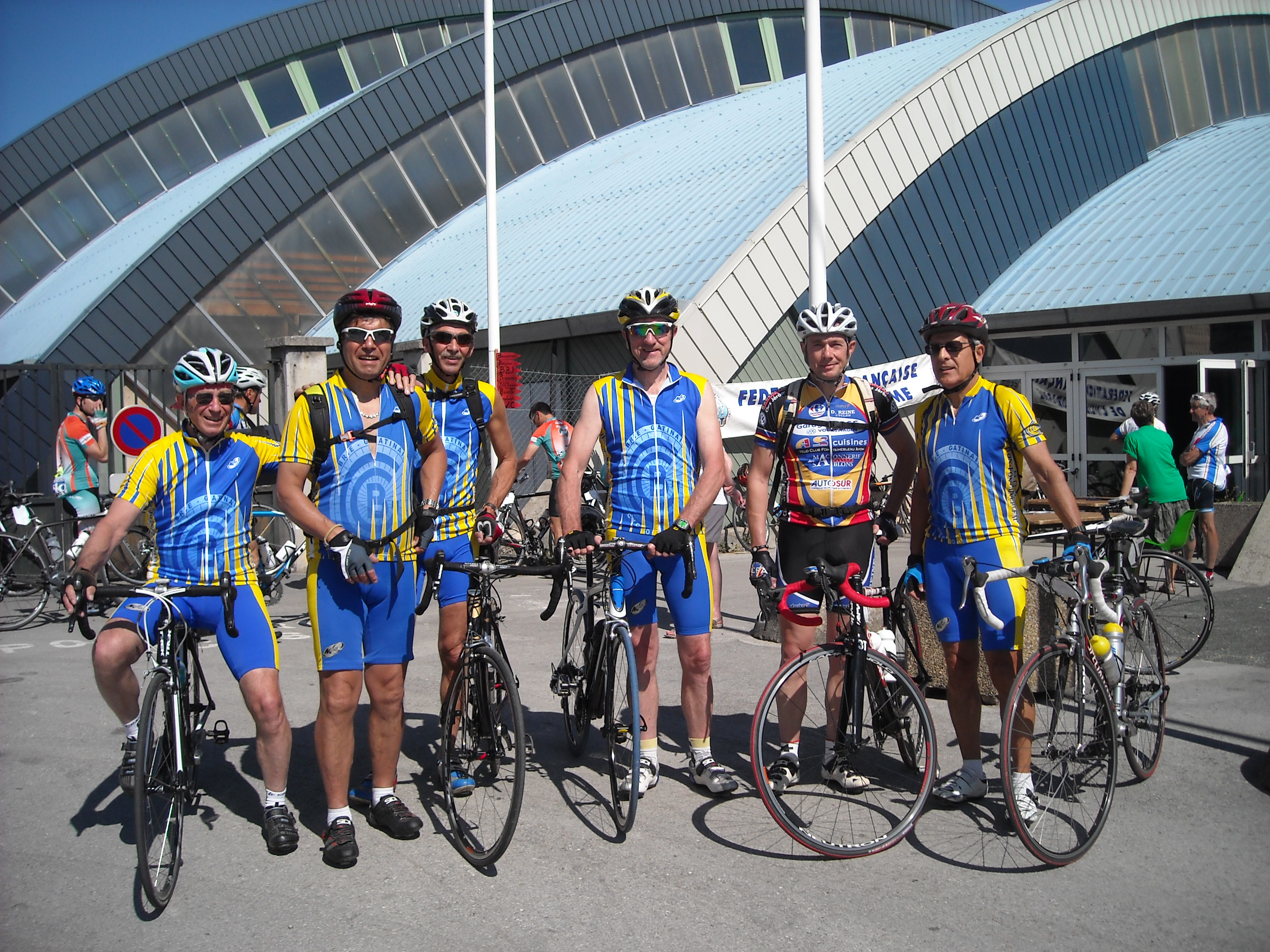 Bcmf du Jura en 2012
14
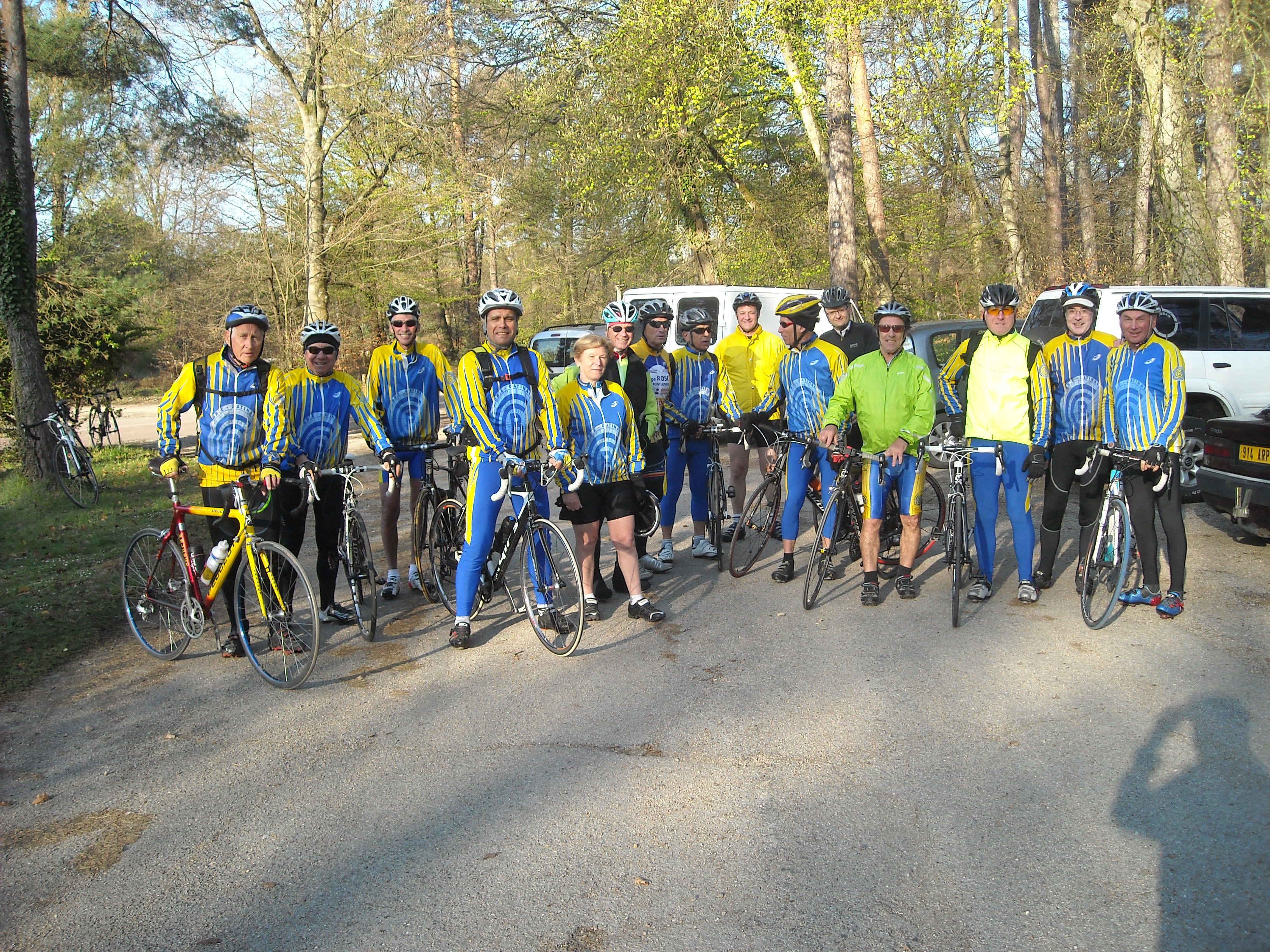 2012
15
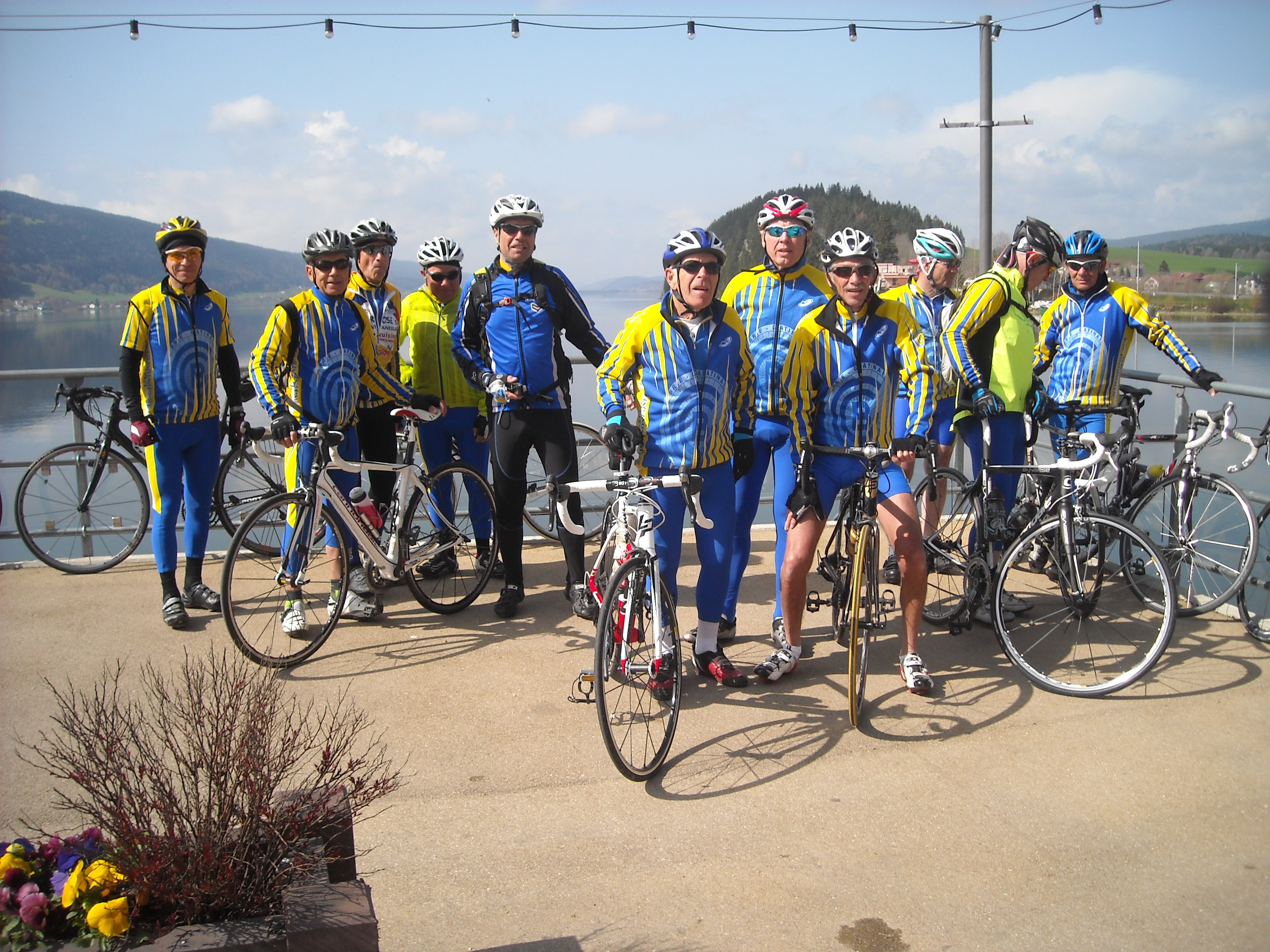 Séjour à Grépillon en 2013
16
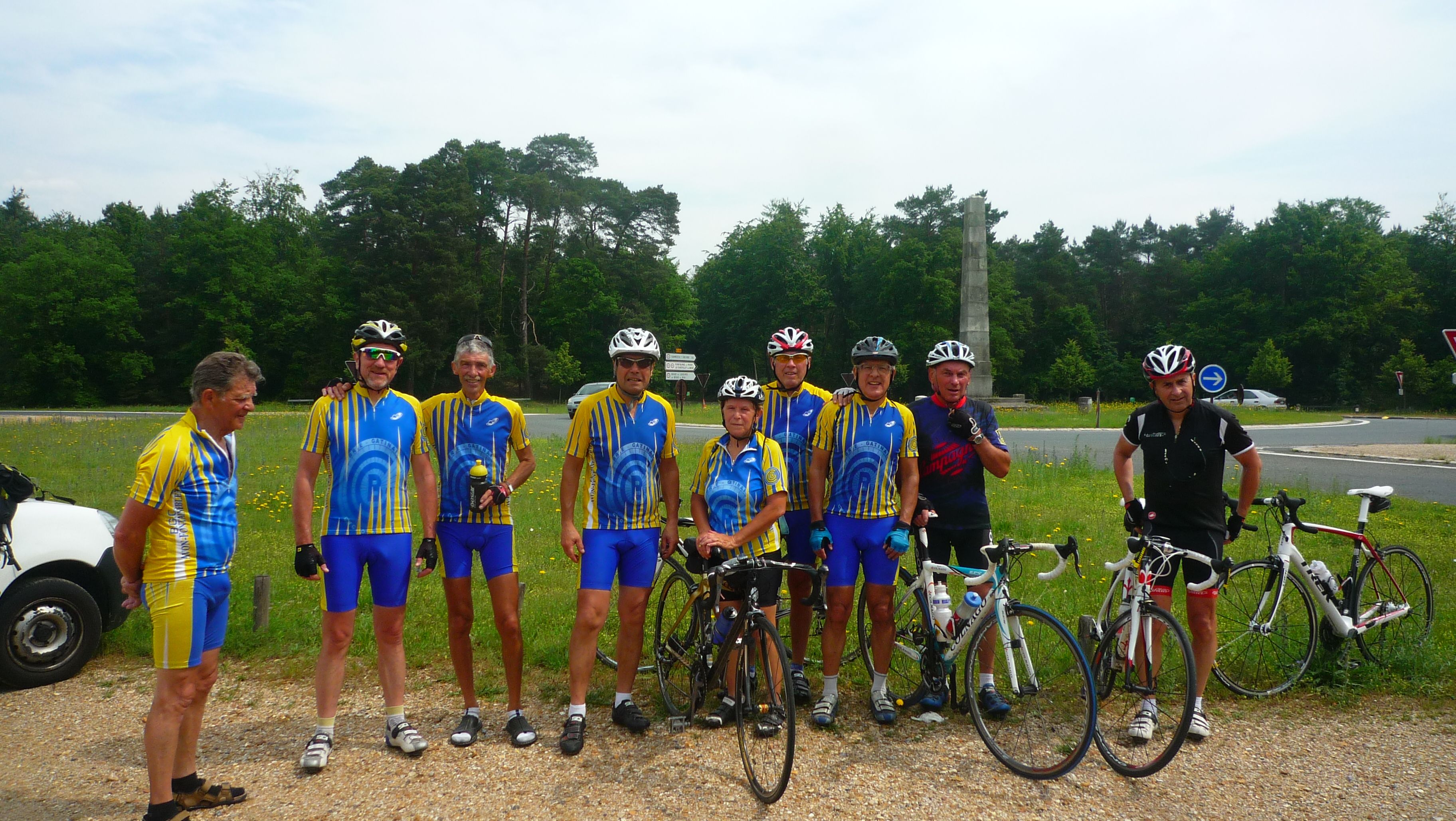 2013
17
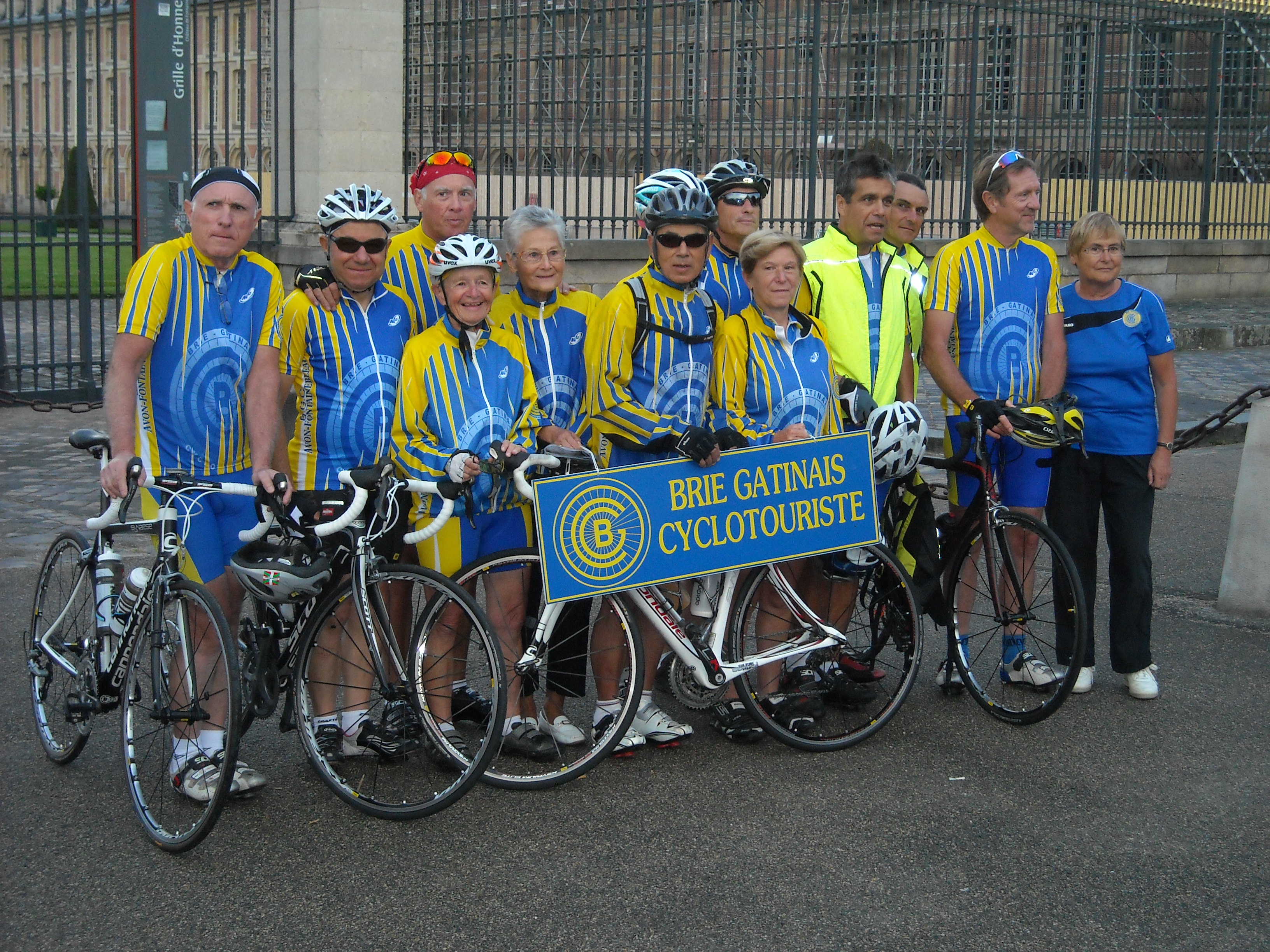 Randonnée de Lodi en 2013
18
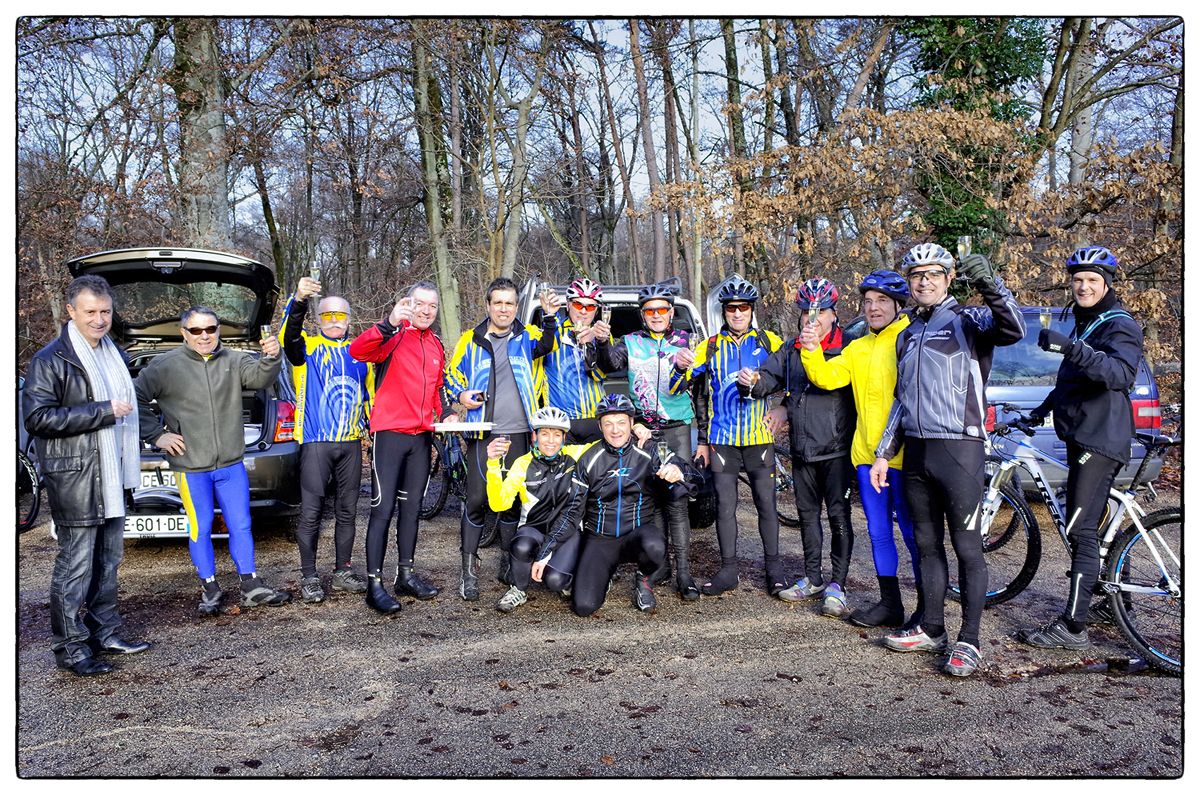 Anniversaire au Bgc en 2013
19
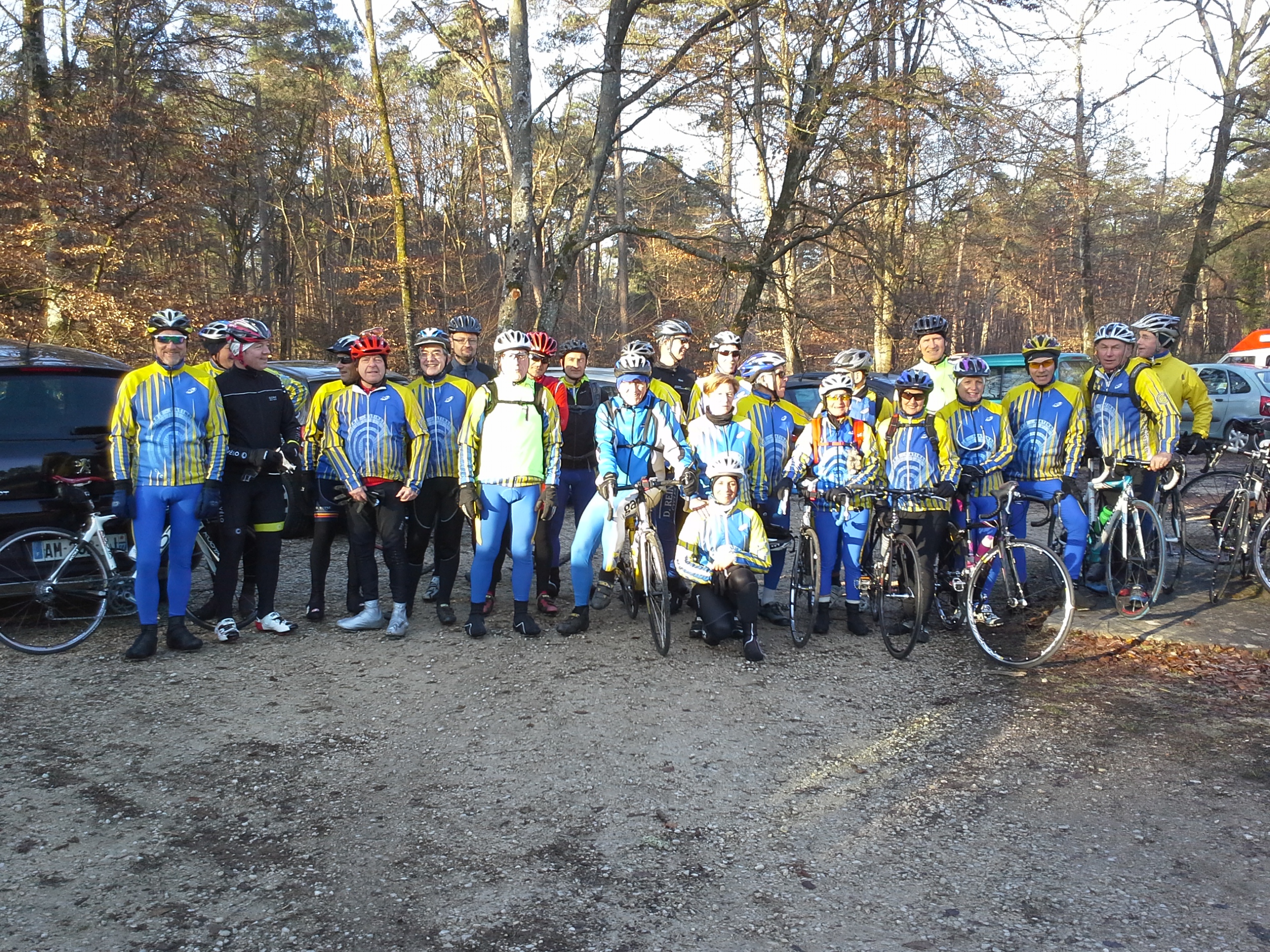 1 ère Sortie route en mars 2014
20
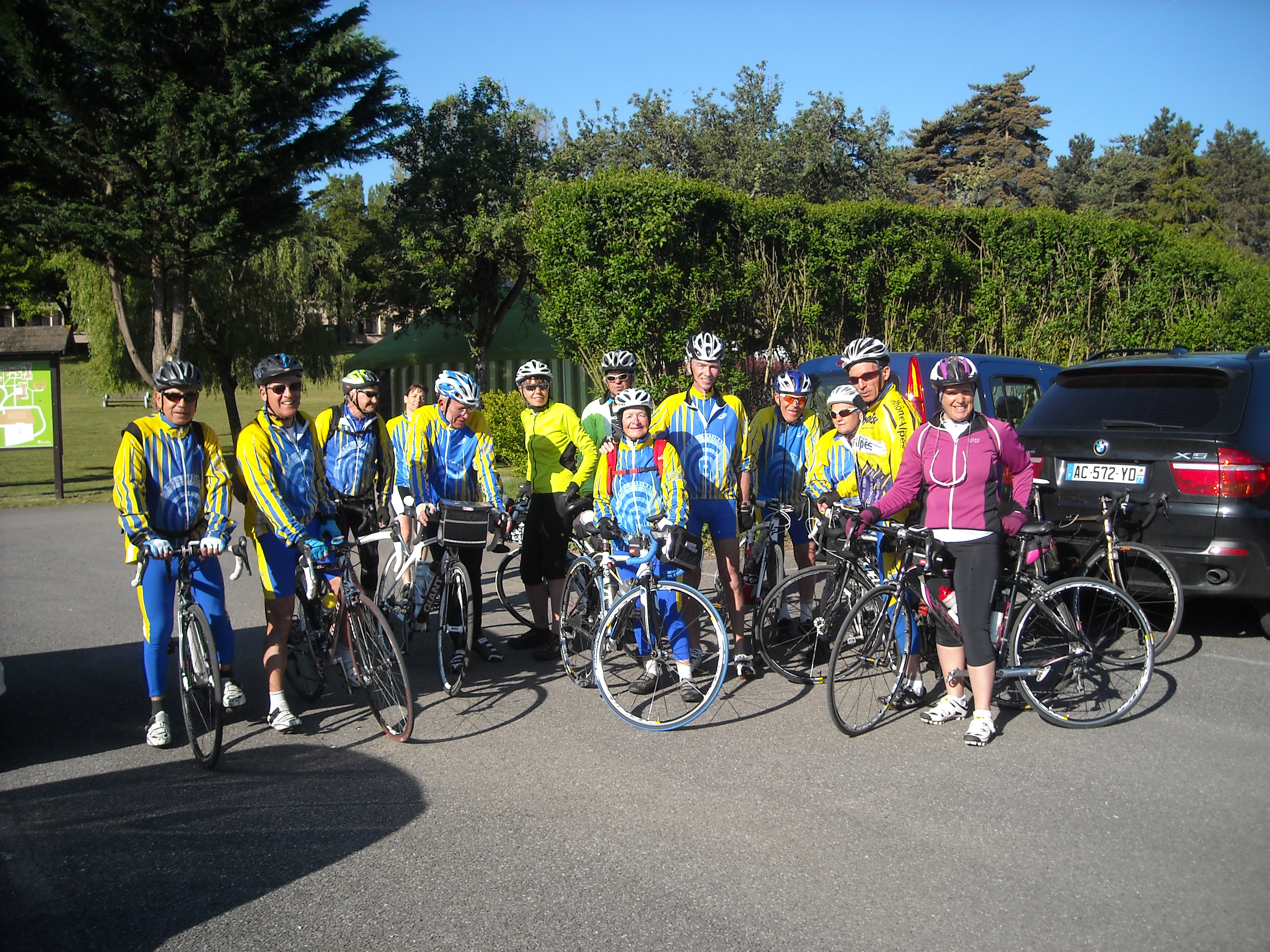 Séjour à Annecy en mai 2014
21
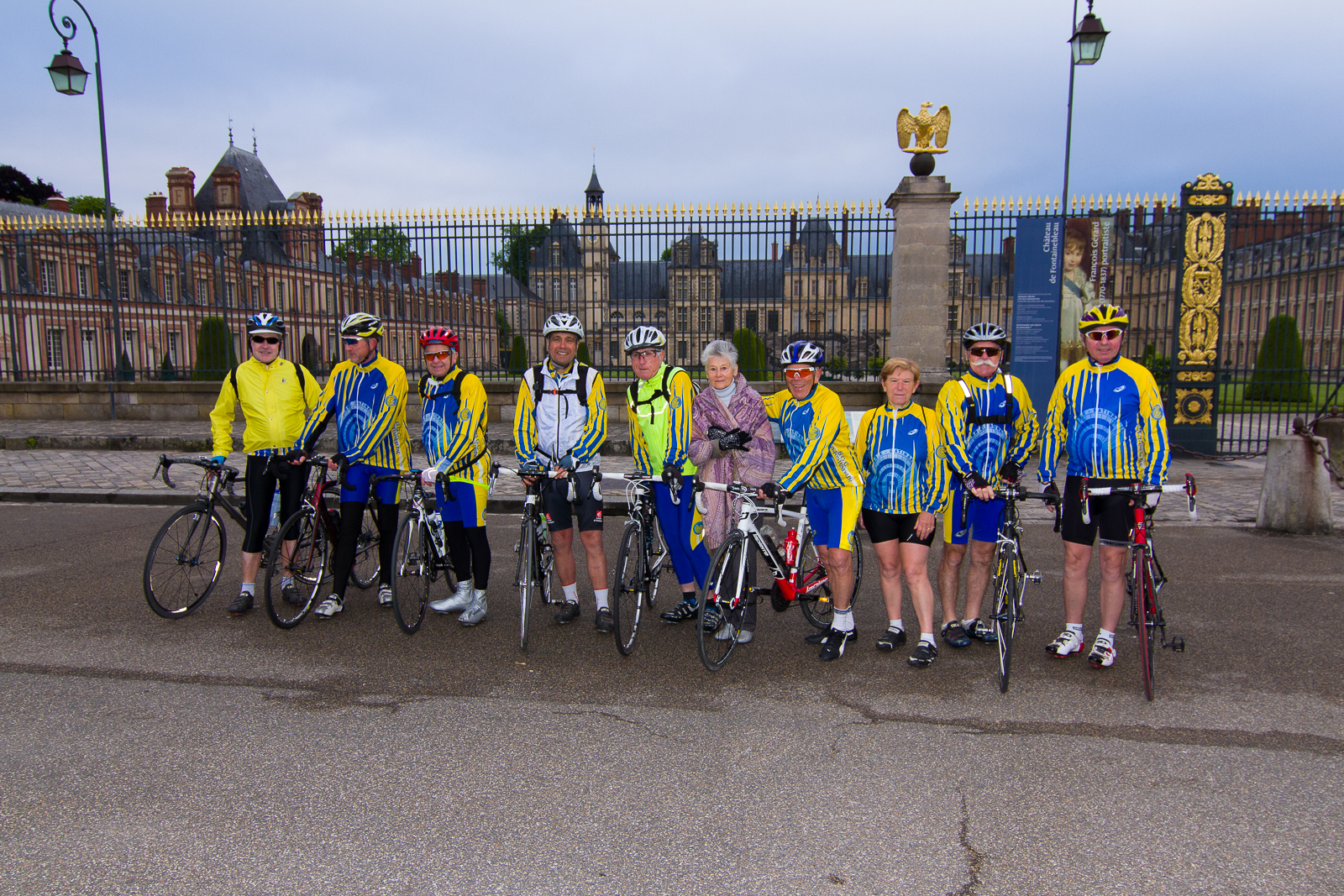 Départ de la Jacky Keller le 24/05/2014
22
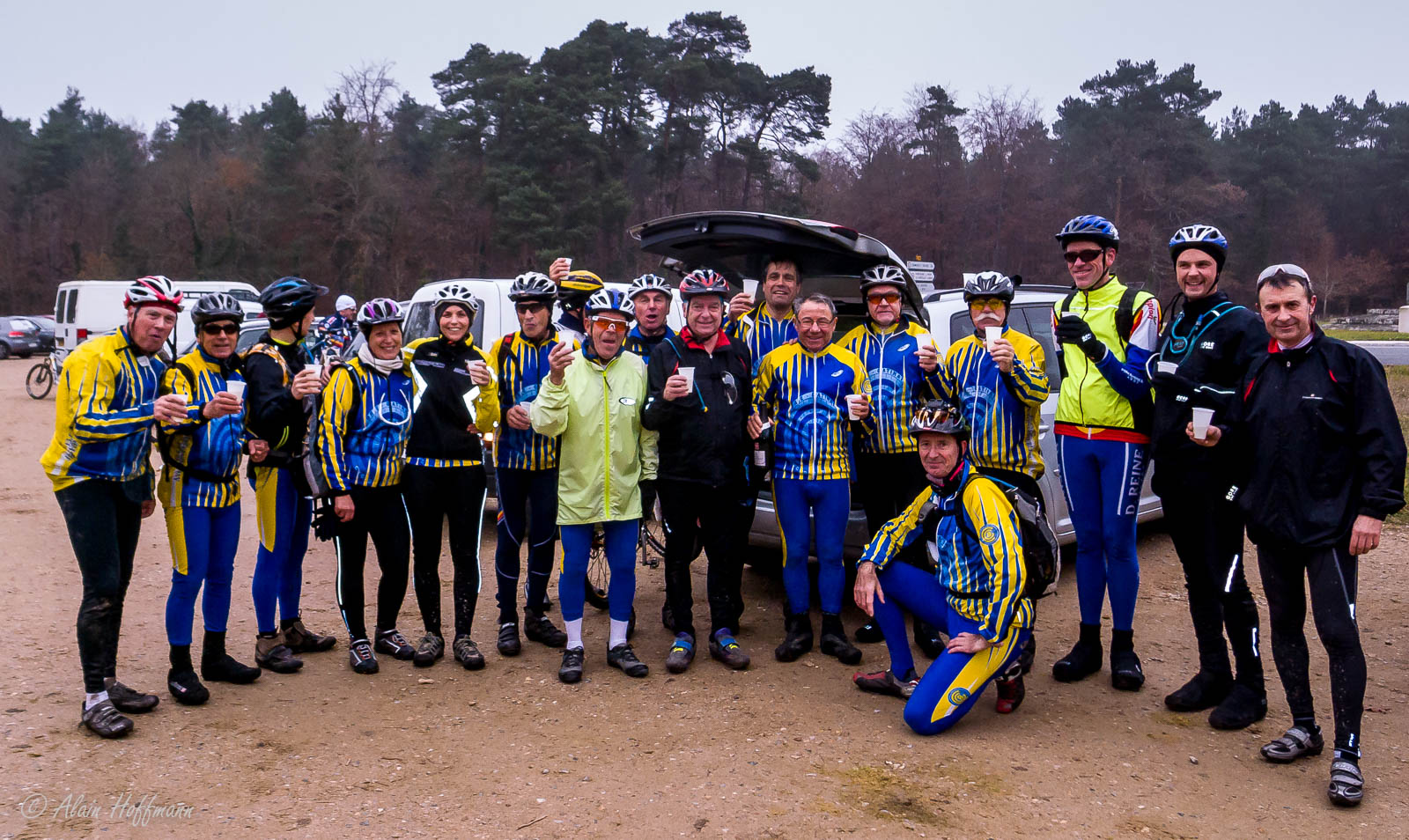 Anniversaire le 30/11/2014
23
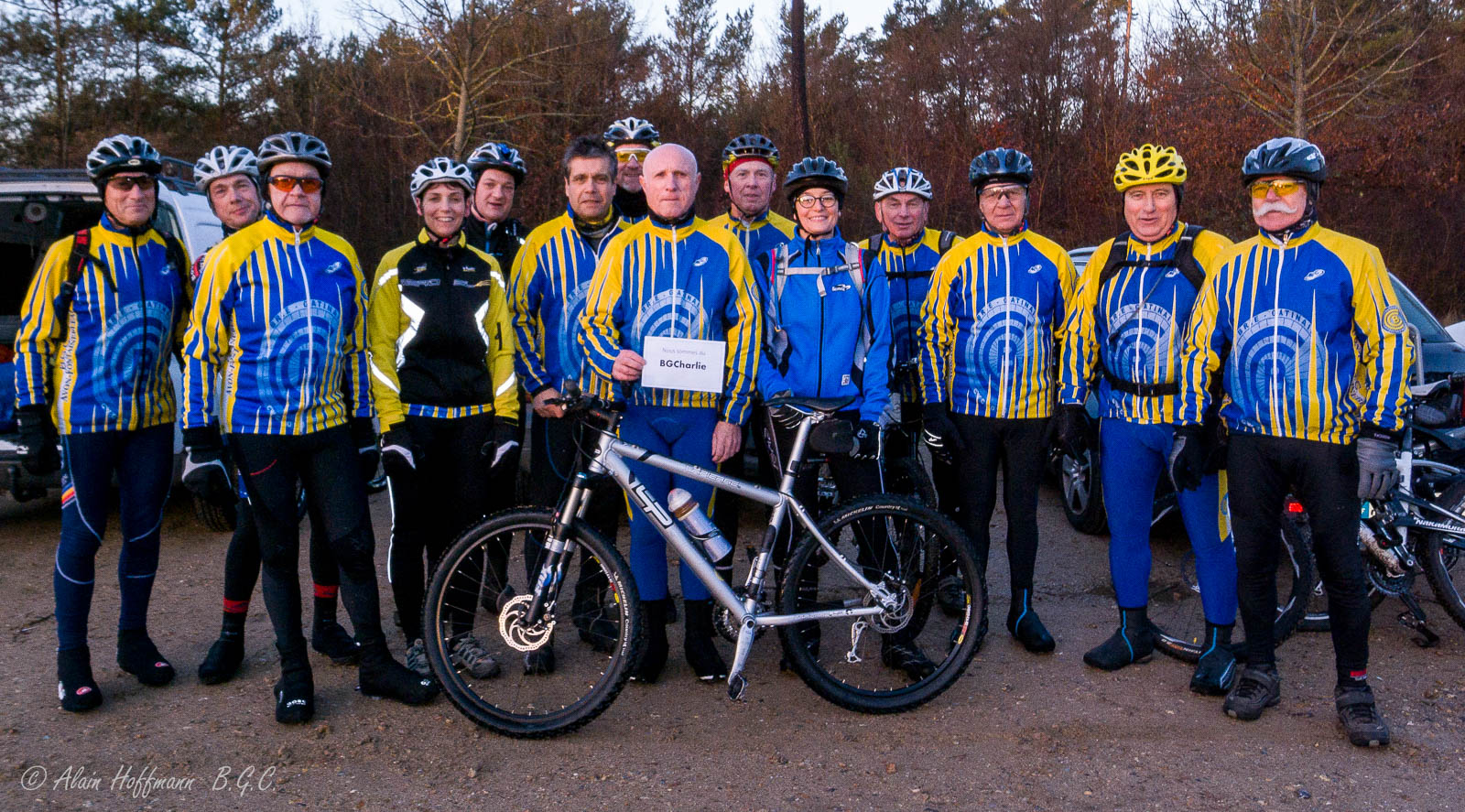 En mémoire de Charlie Hebdo en Janvier 2015
24
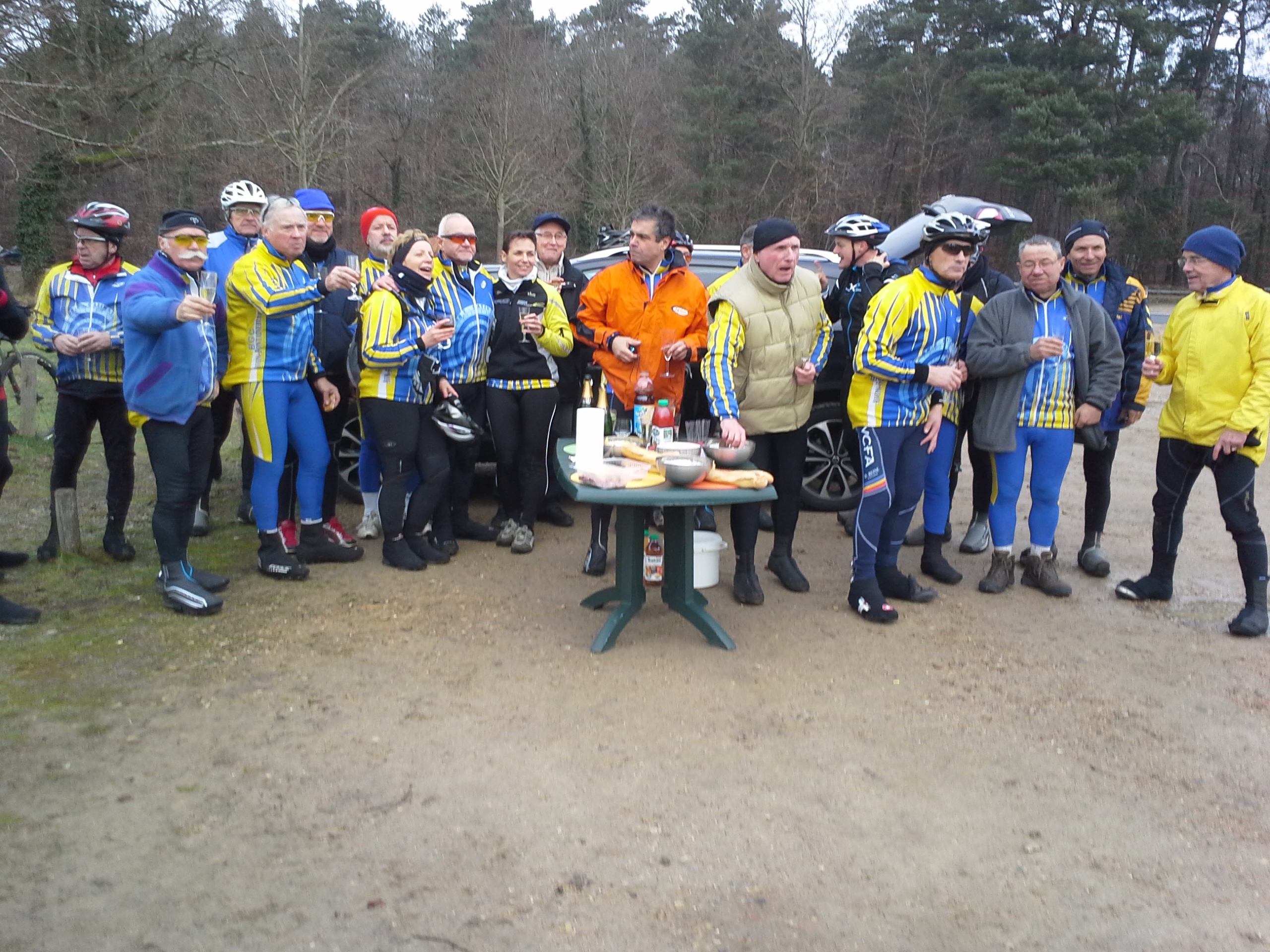 Anniversaire de Bernardo en Janvier 2015
25
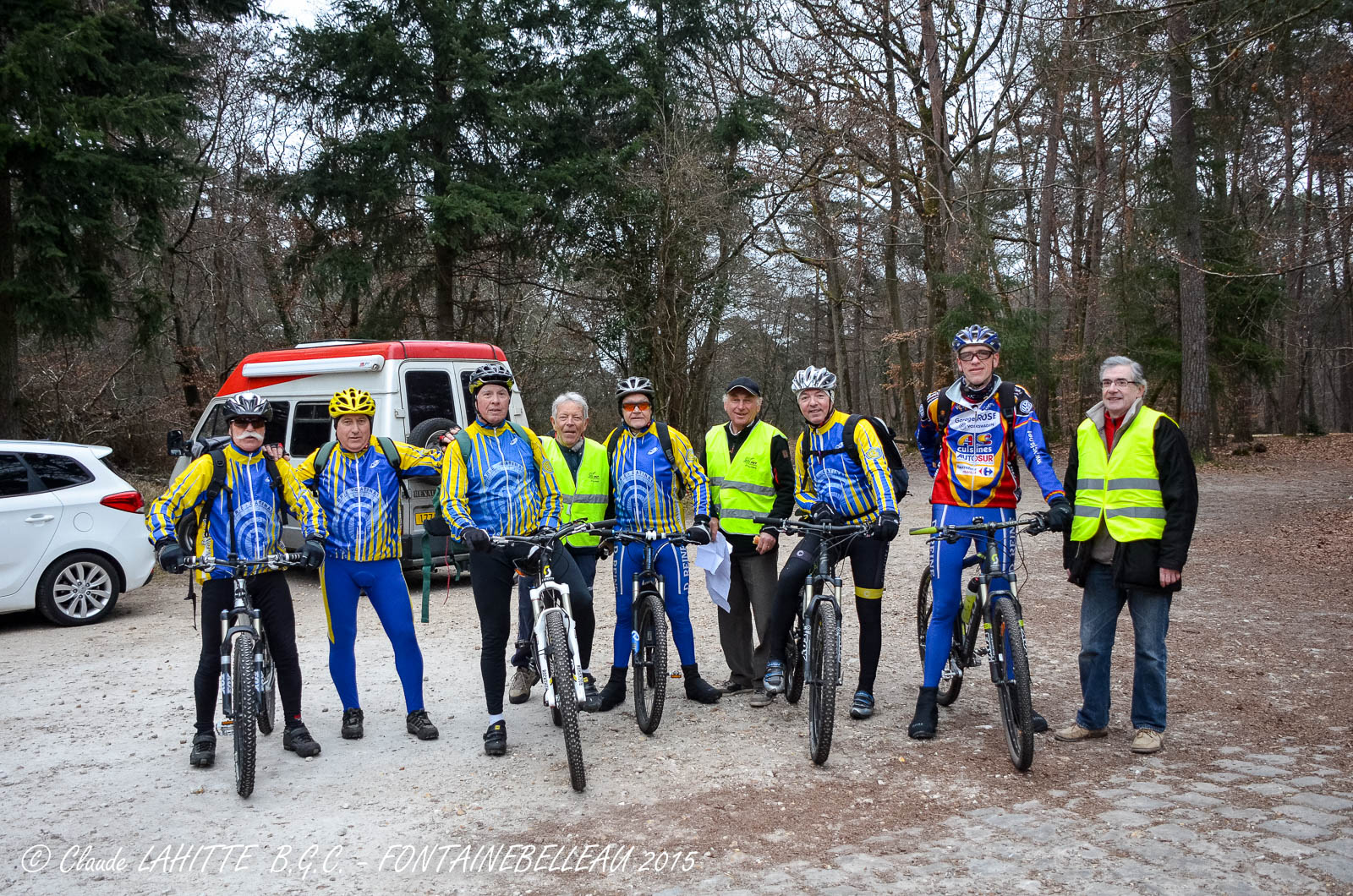 26
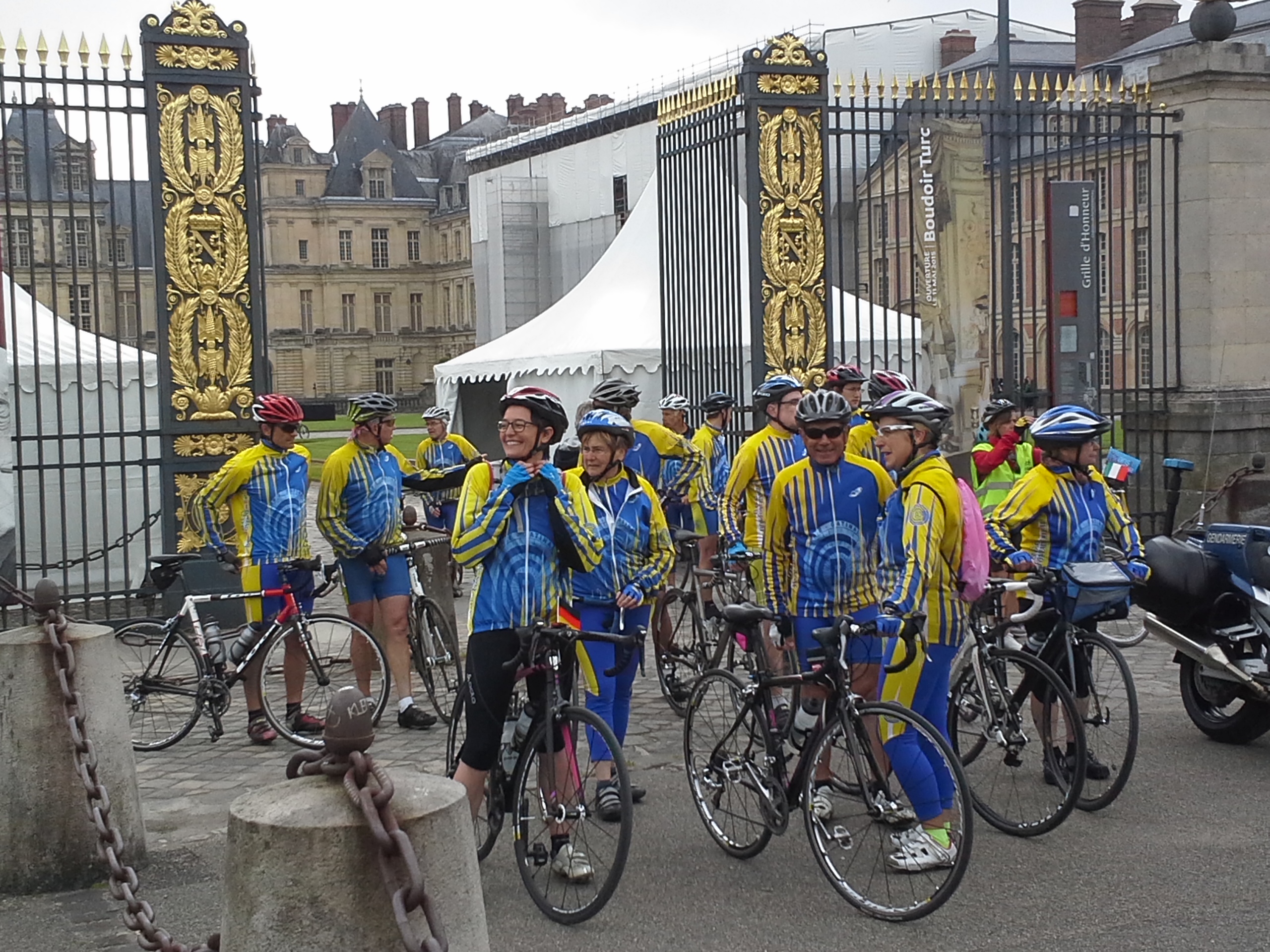 Jumelage en mai 2015
27
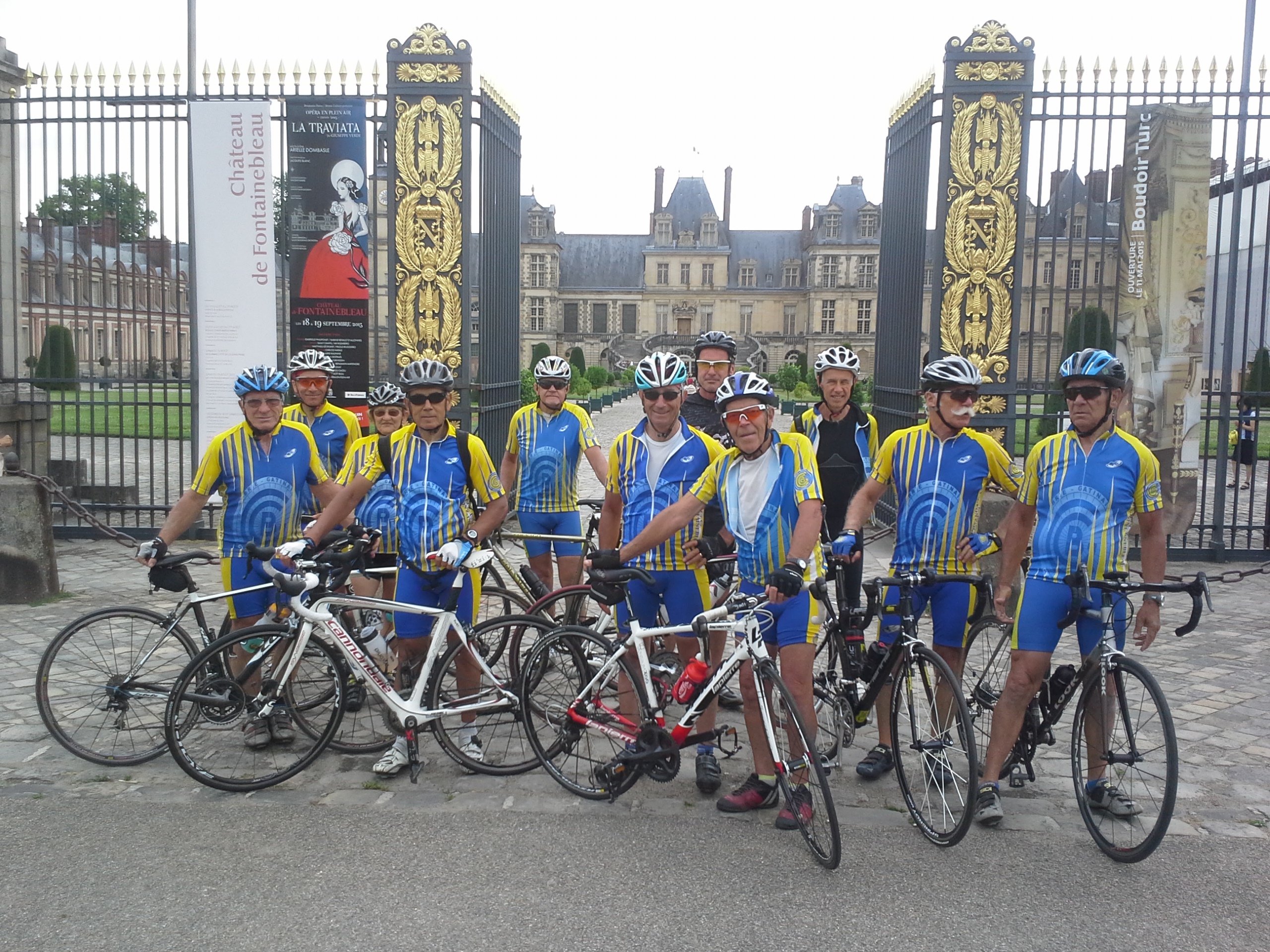 Accompagnement des Chinois en Mai 2015
28
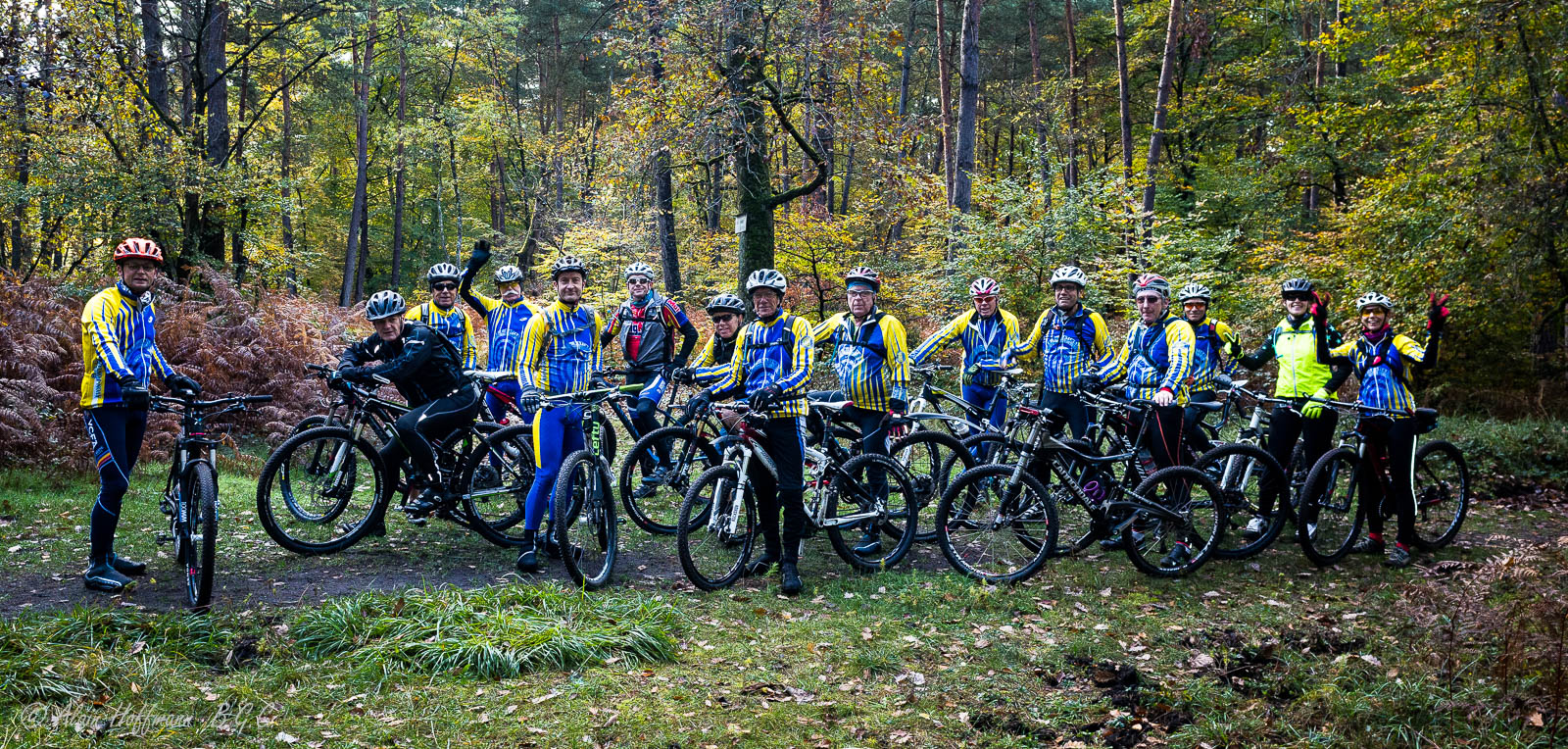 Mars 2017
29
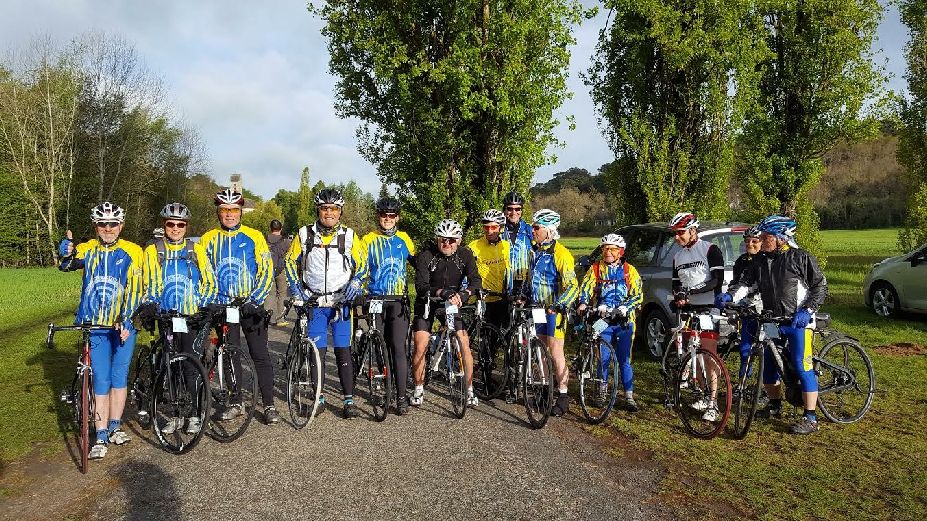 Randonnée de Boissy aux Cailles en 2017
30
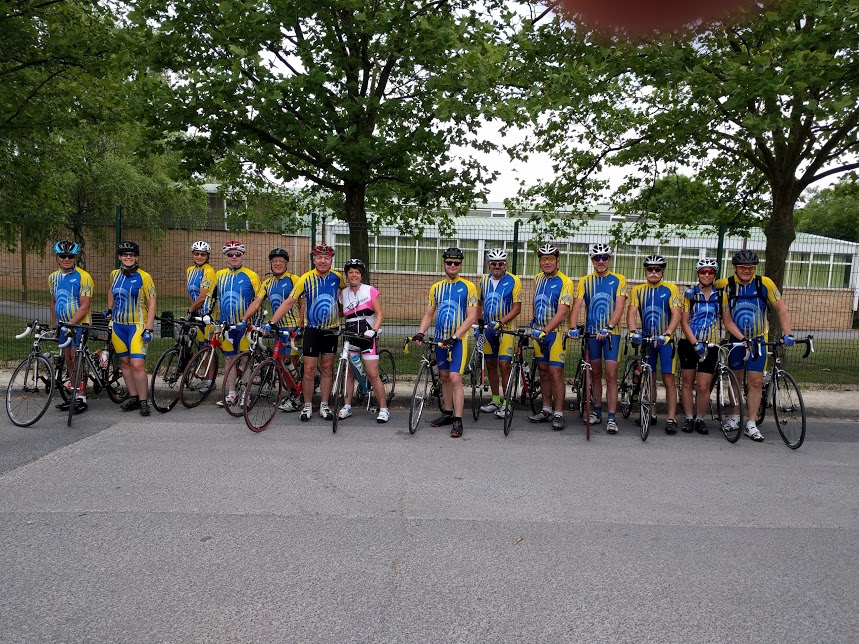 Bcmf de Reims en 2017
31
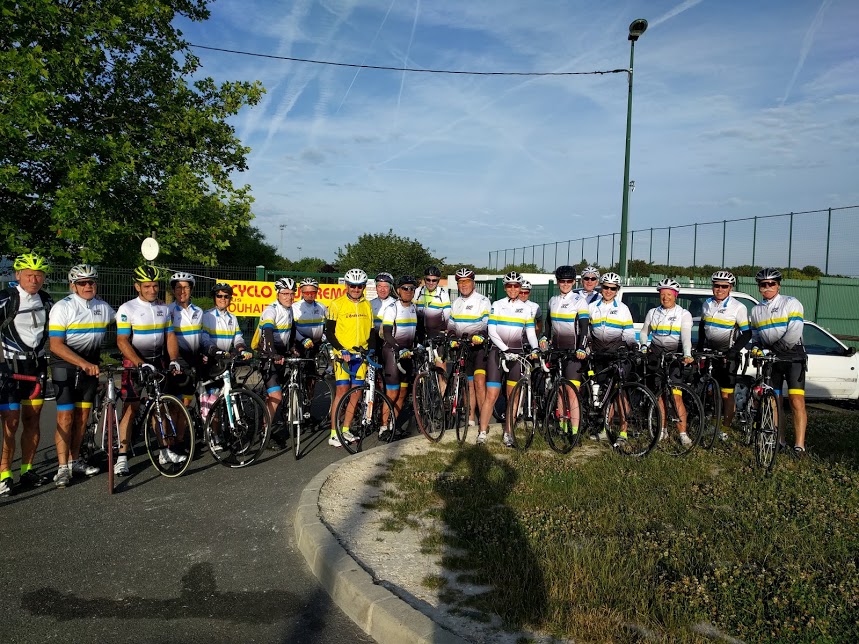 Bcmf de Reims en 2018
32
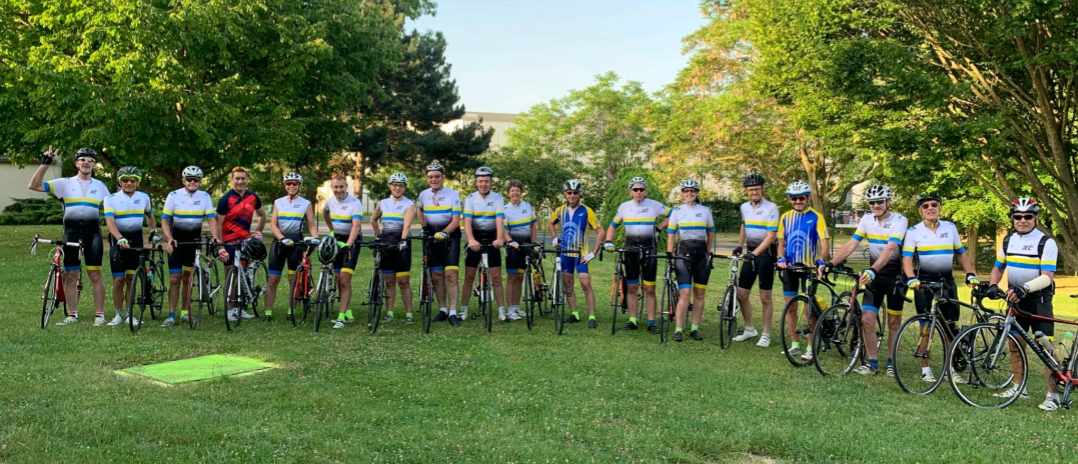 Bcmf de Reims en 2019
33
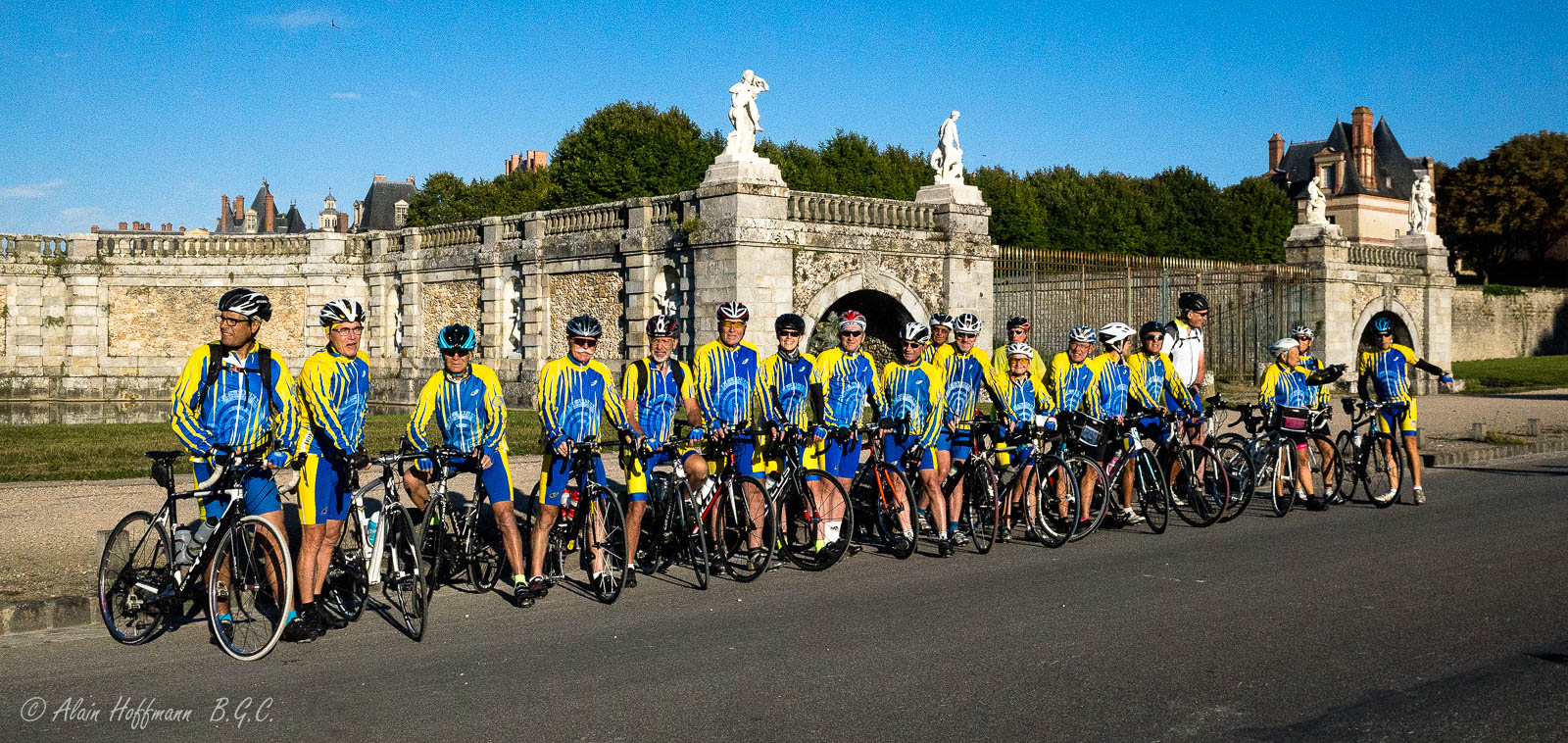 2017
34
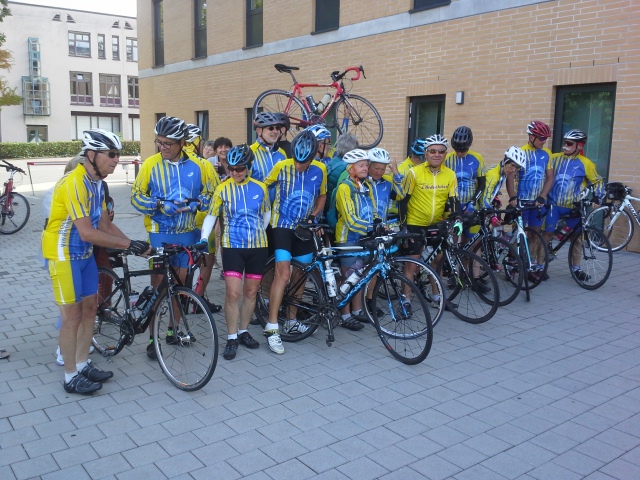 Randonnée de Constance en 2017
35
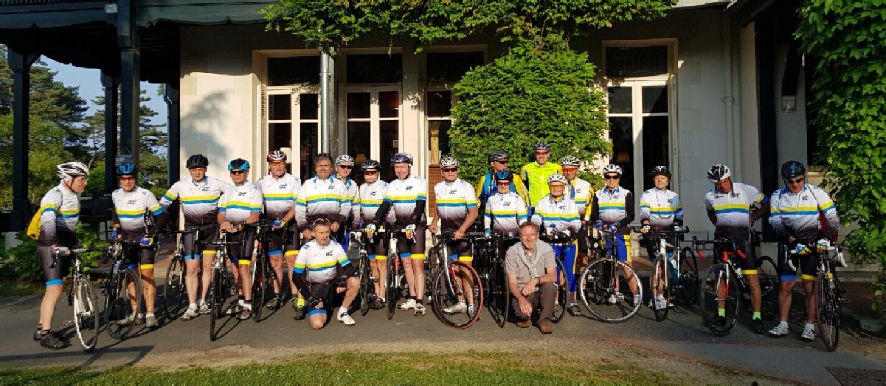 Séjour à Biarritz en 2018
36
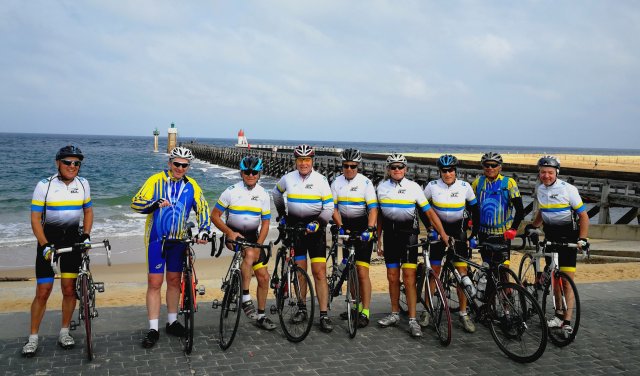 Séjour à Biarritz en 2018
37
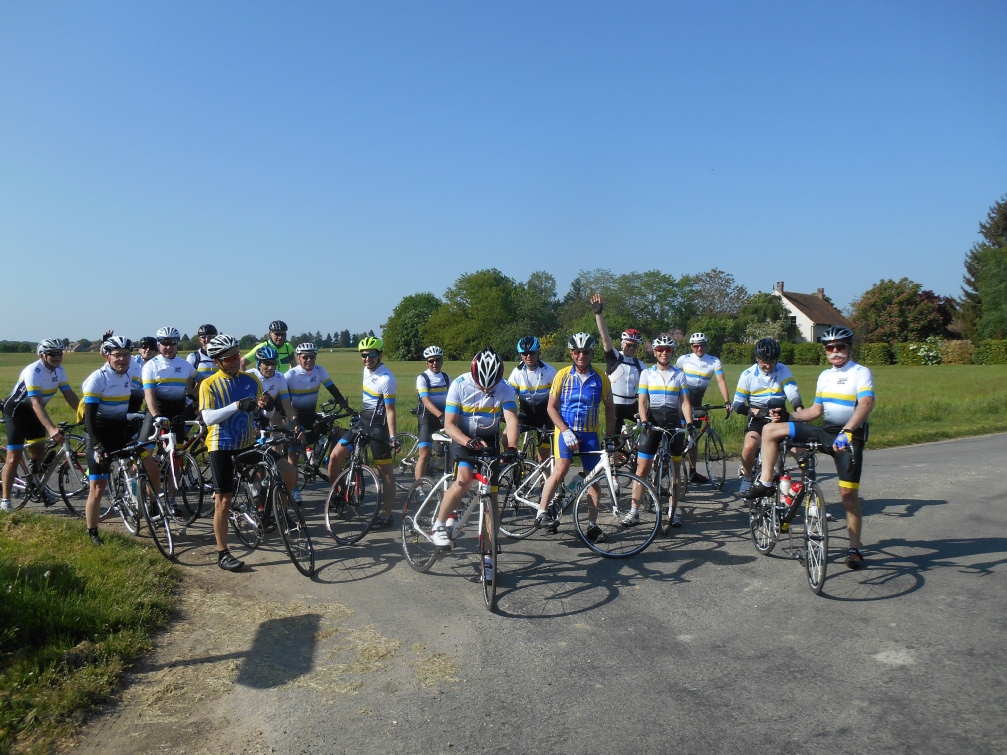 Un 200 km en 2018
38
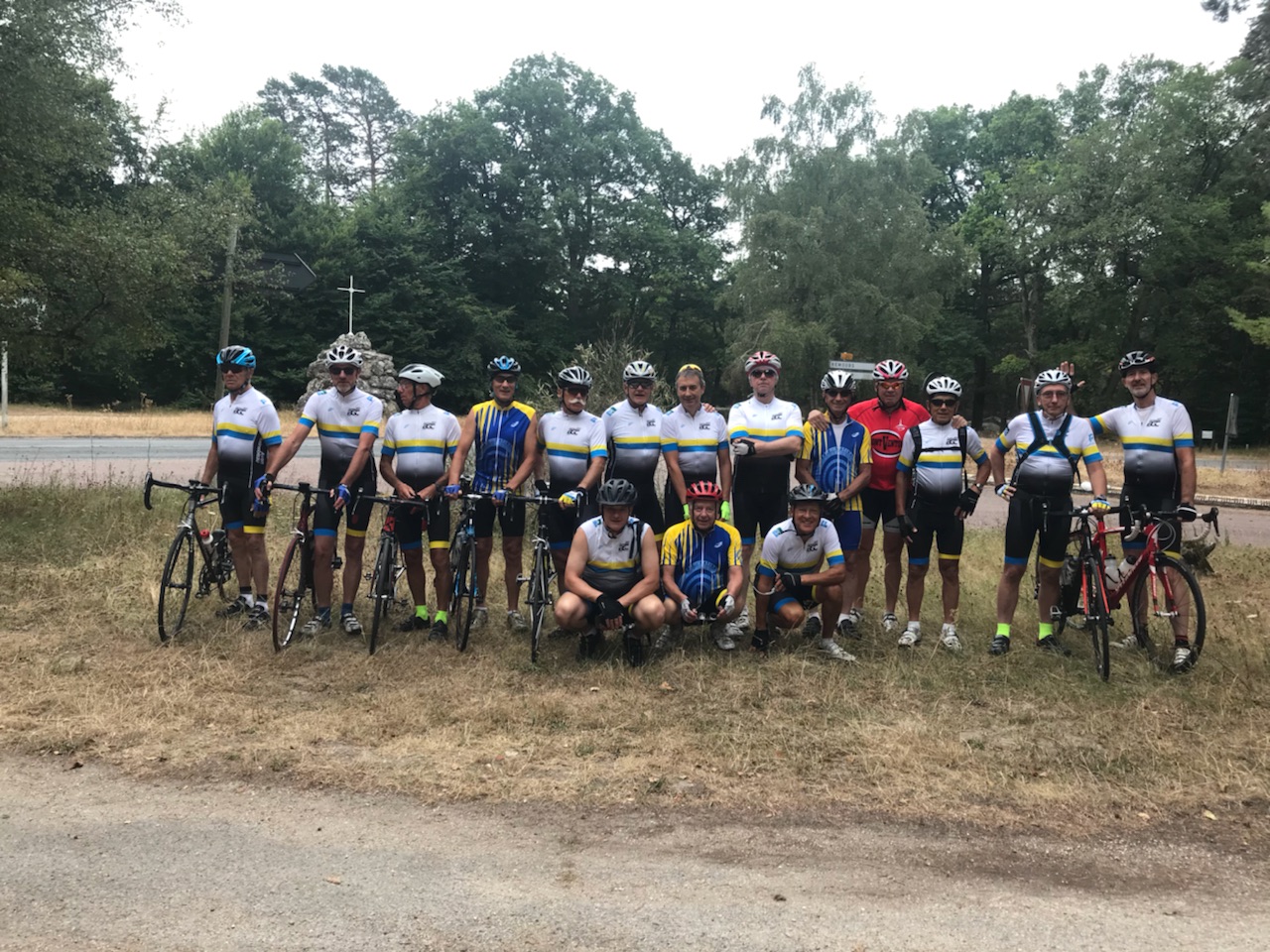 Au départ du 200 km de Chevreuse en 2018
39
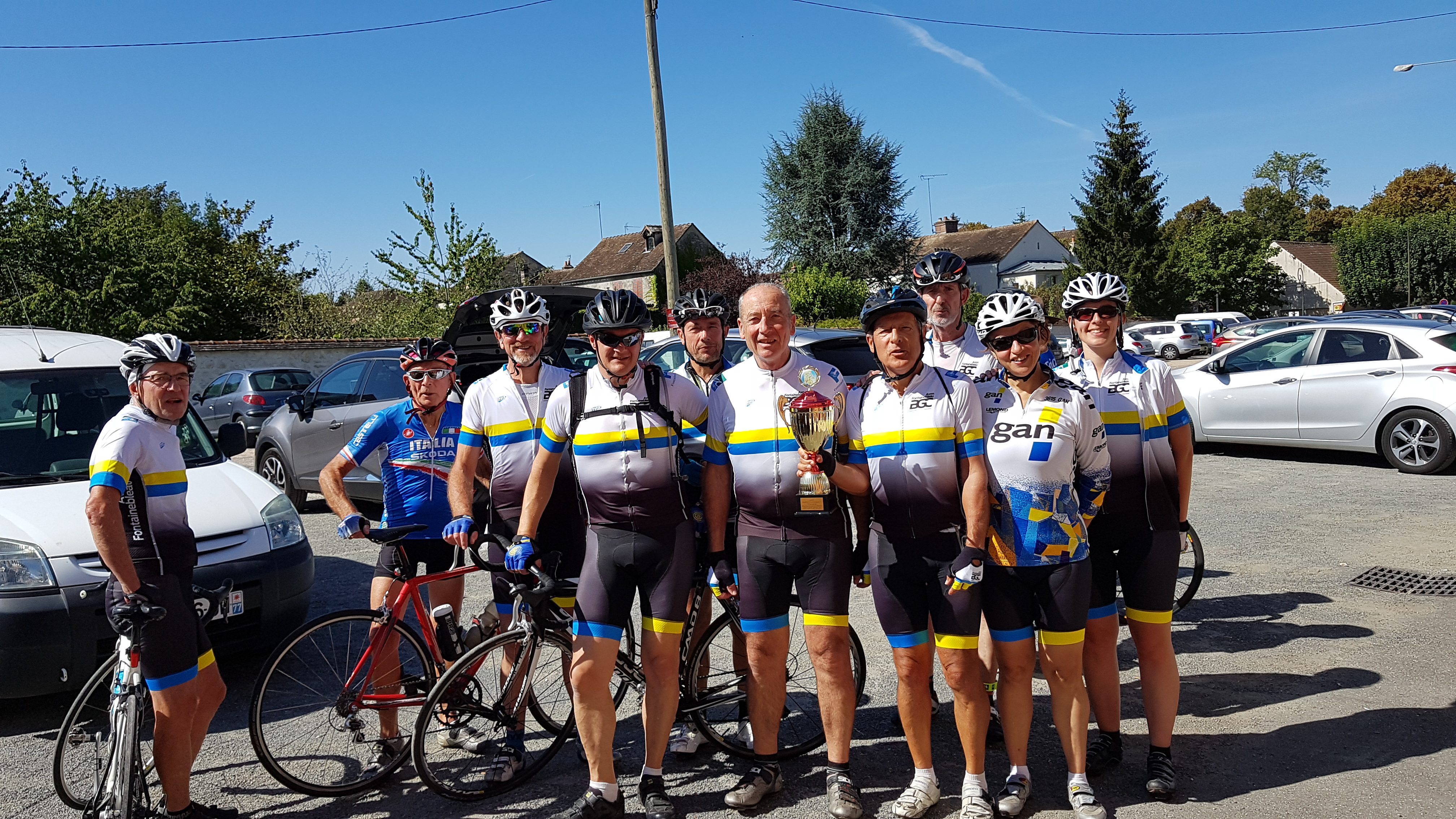 Randonnée d’Héricy en 2018
40
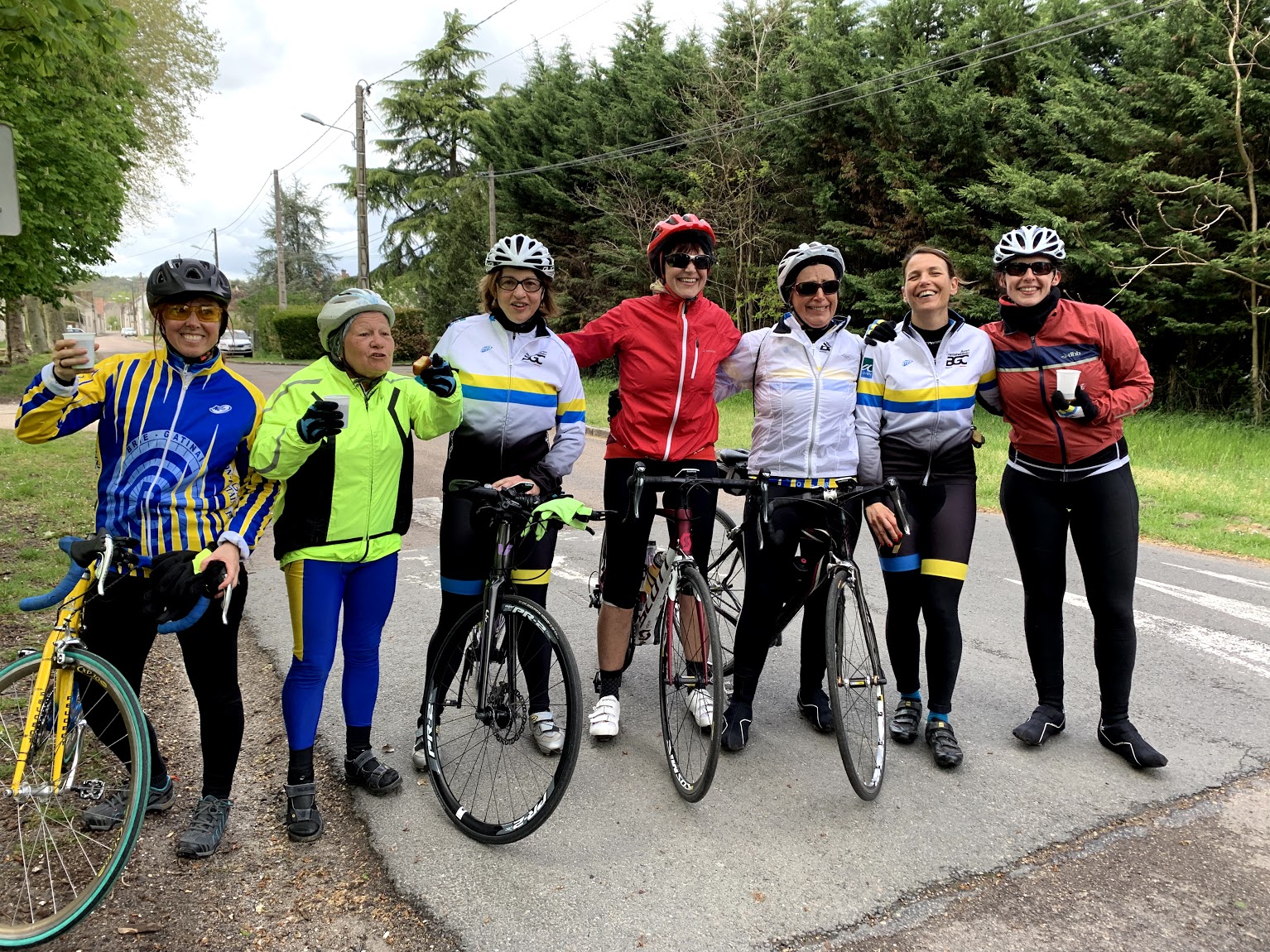 Nos féminines en 2019
41
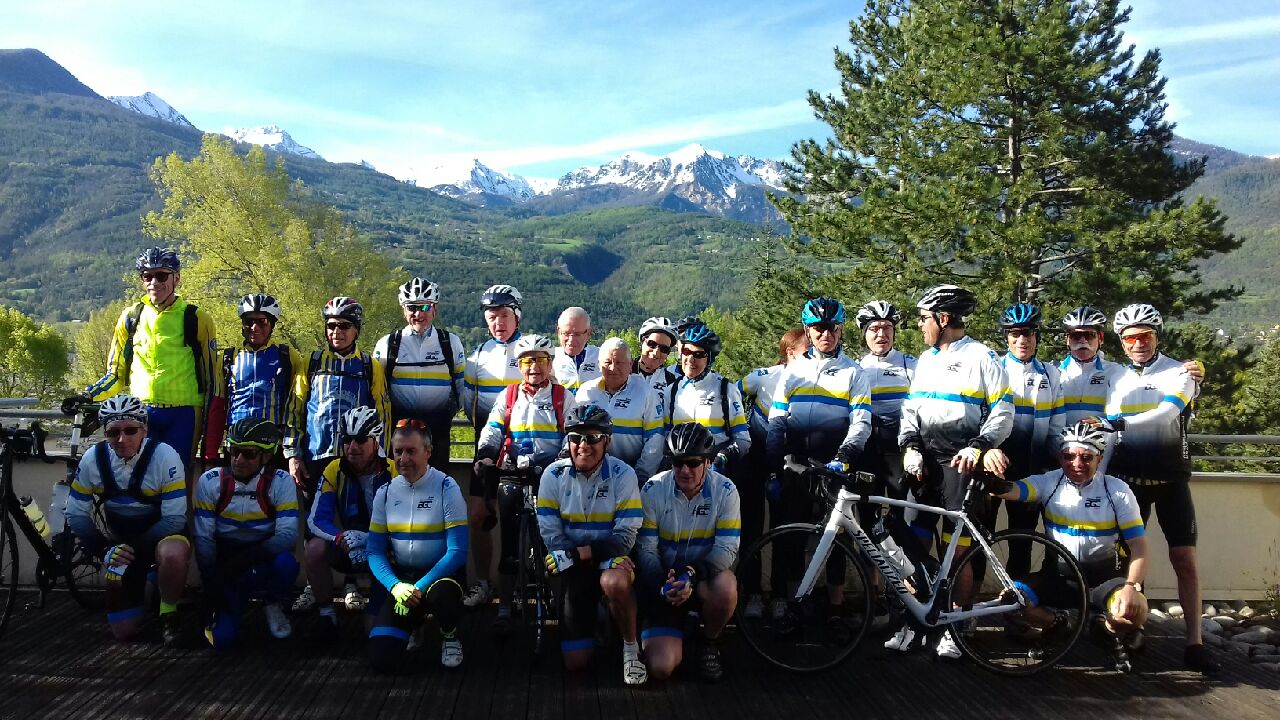 Séjour à Embrun en  2019
42
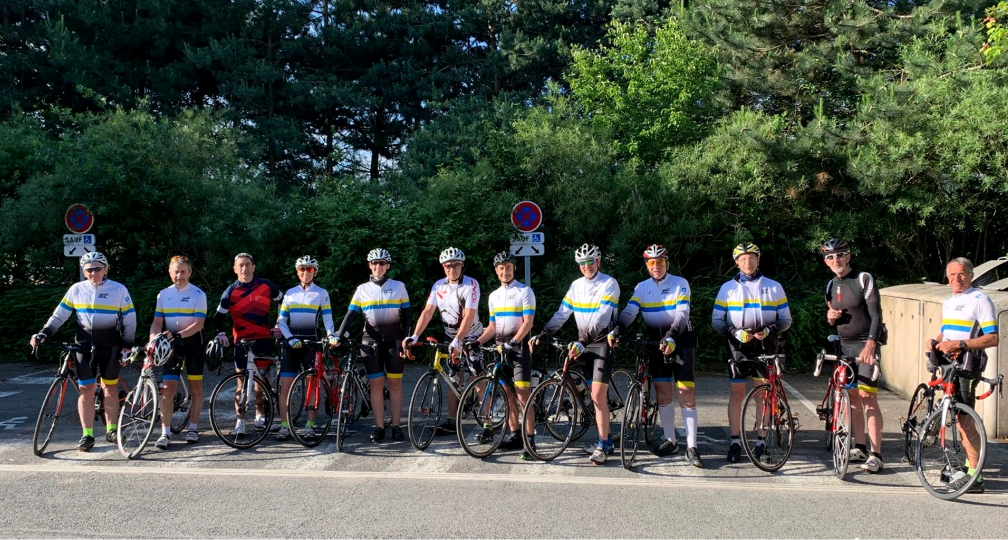 Randonnée à Tournan en Brie en 2019
43
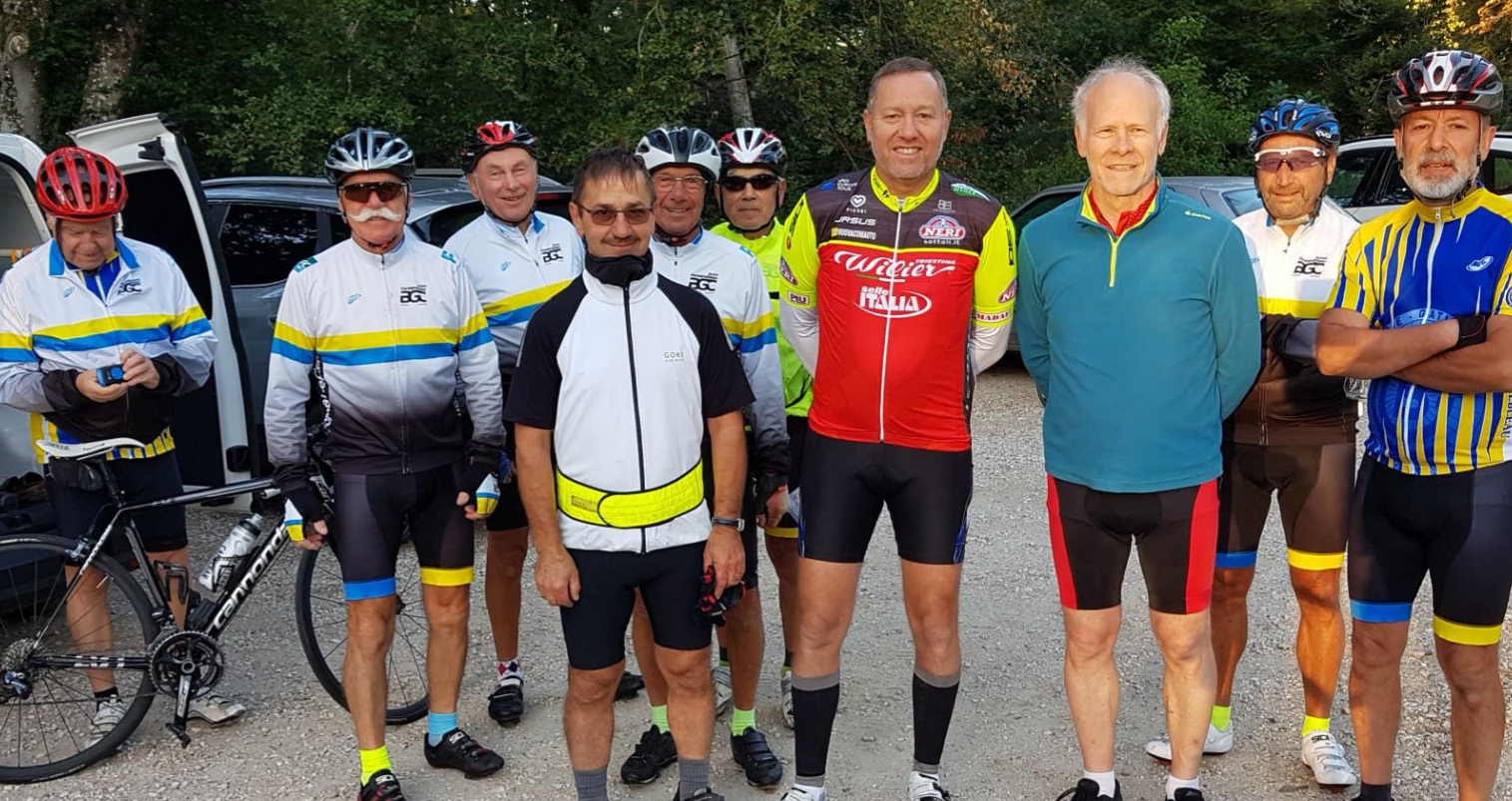 2019
44
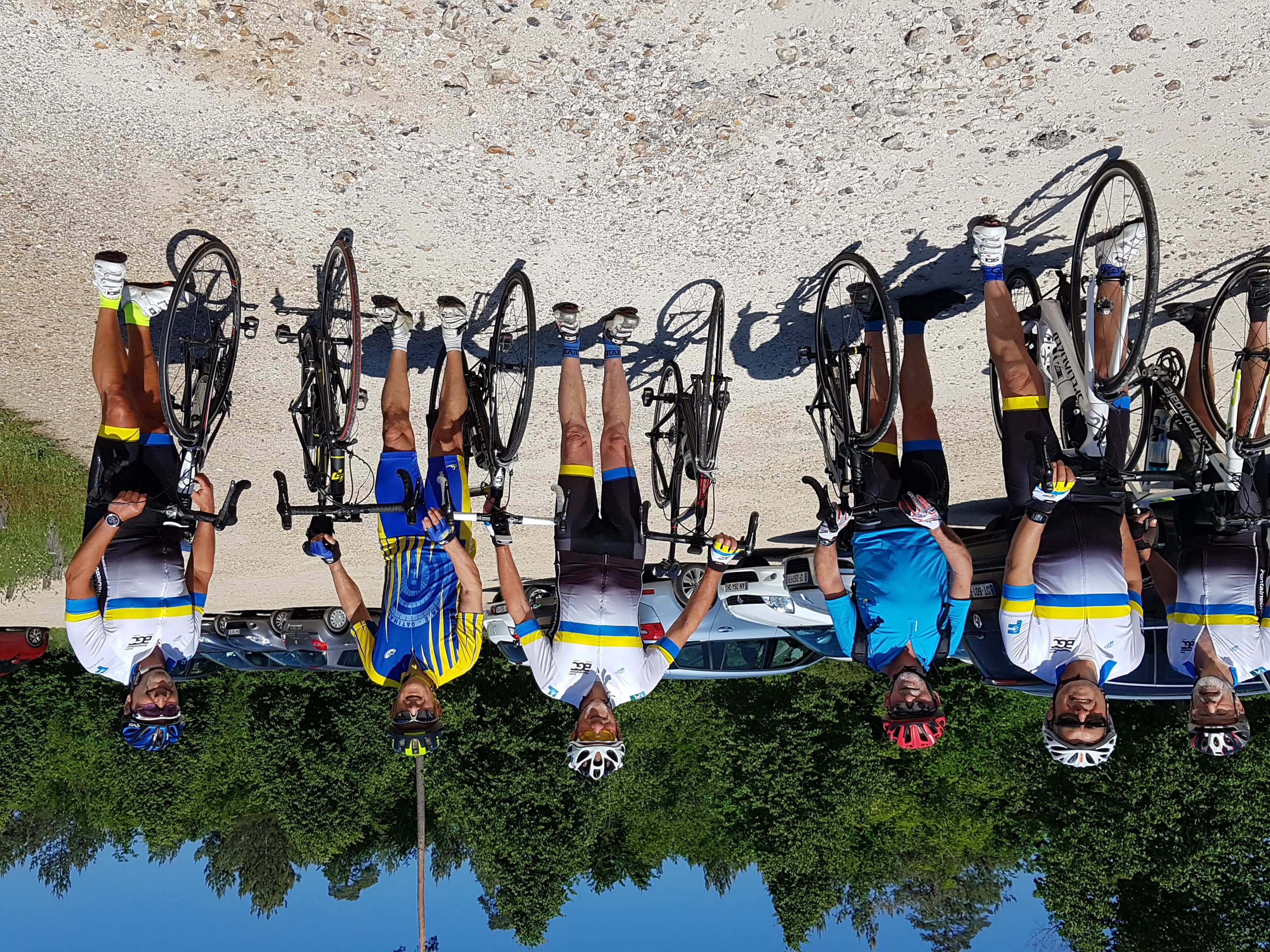 2020
45
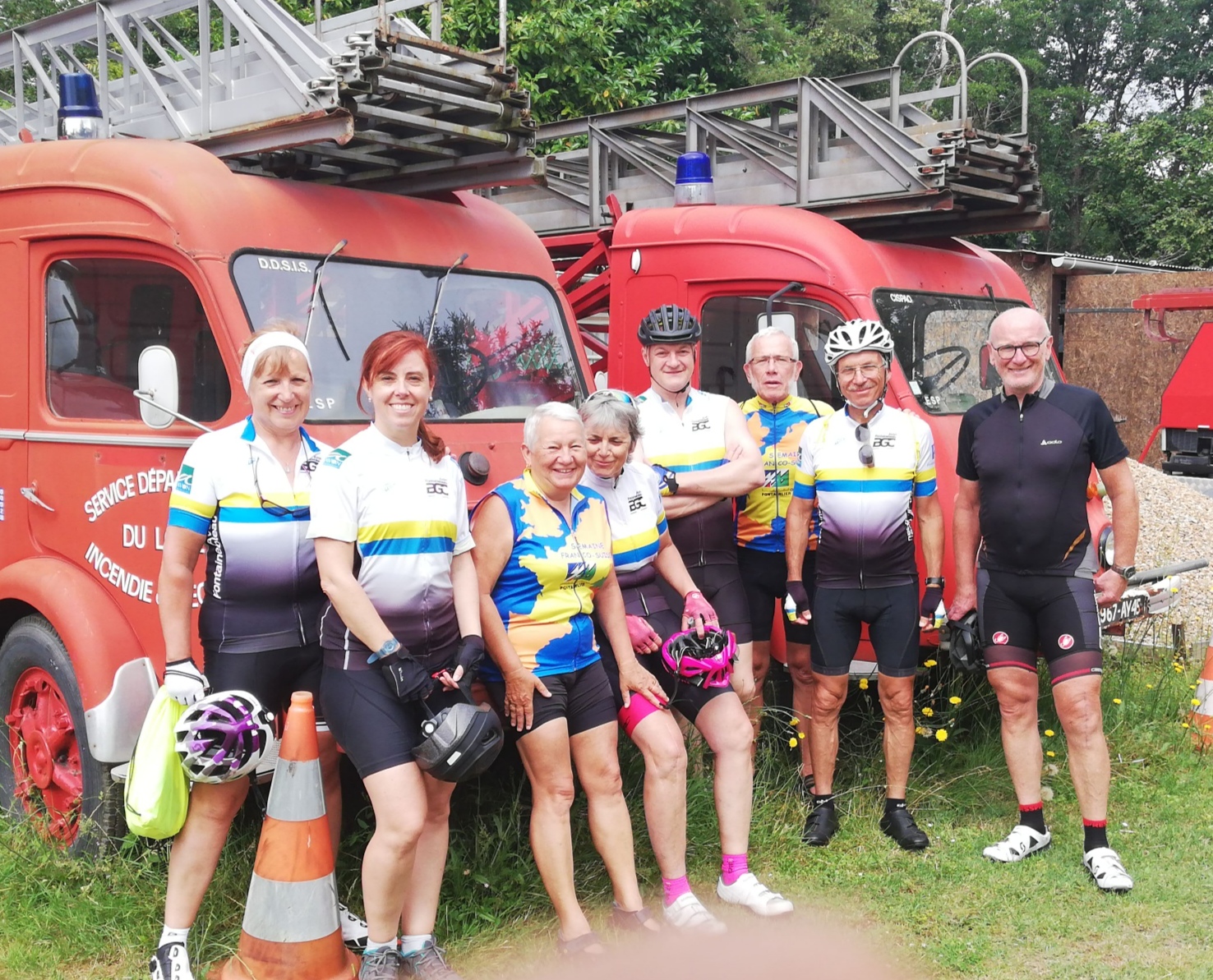 Toutes à Toulouse en 2020
46
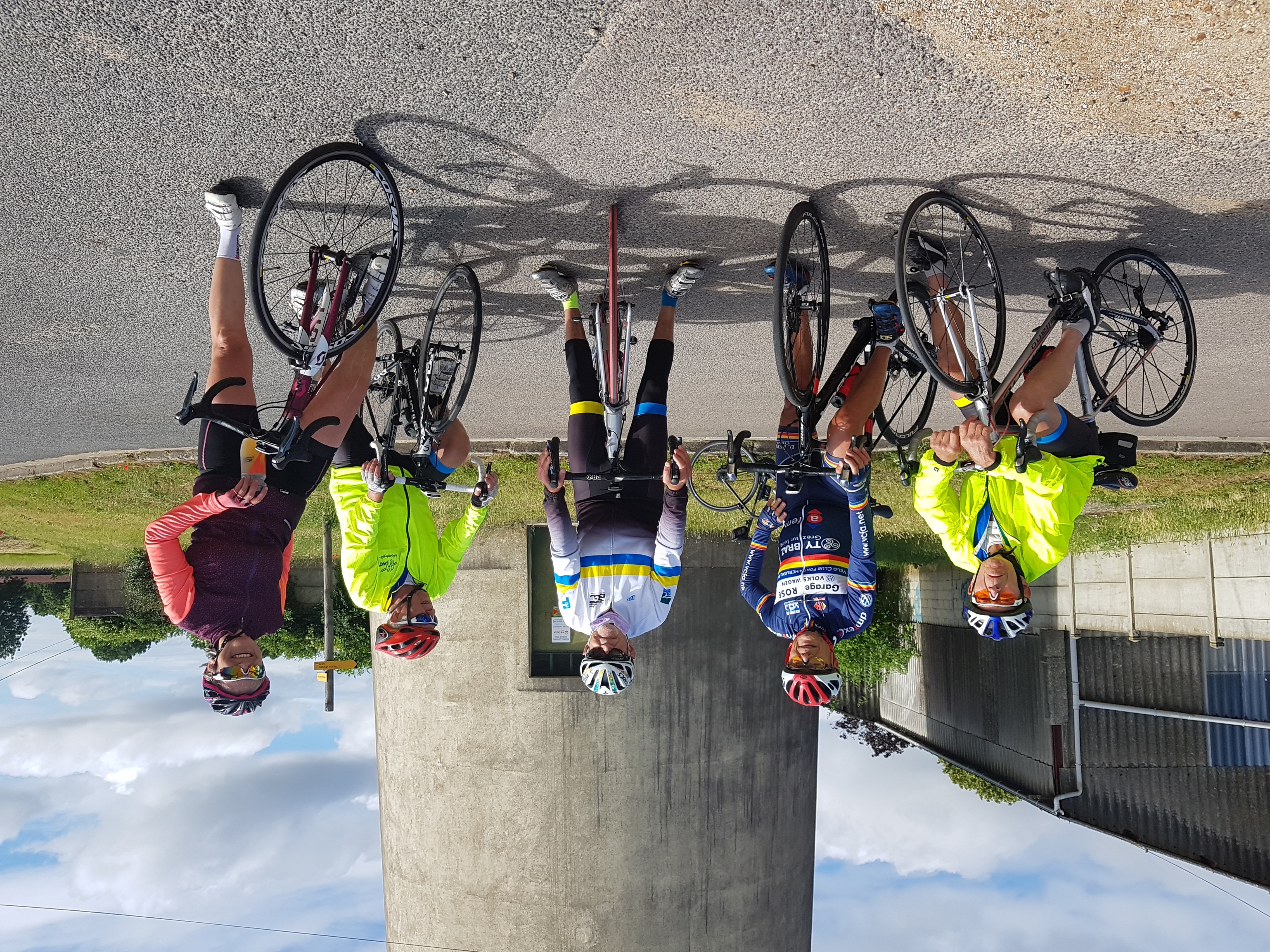 2020
47
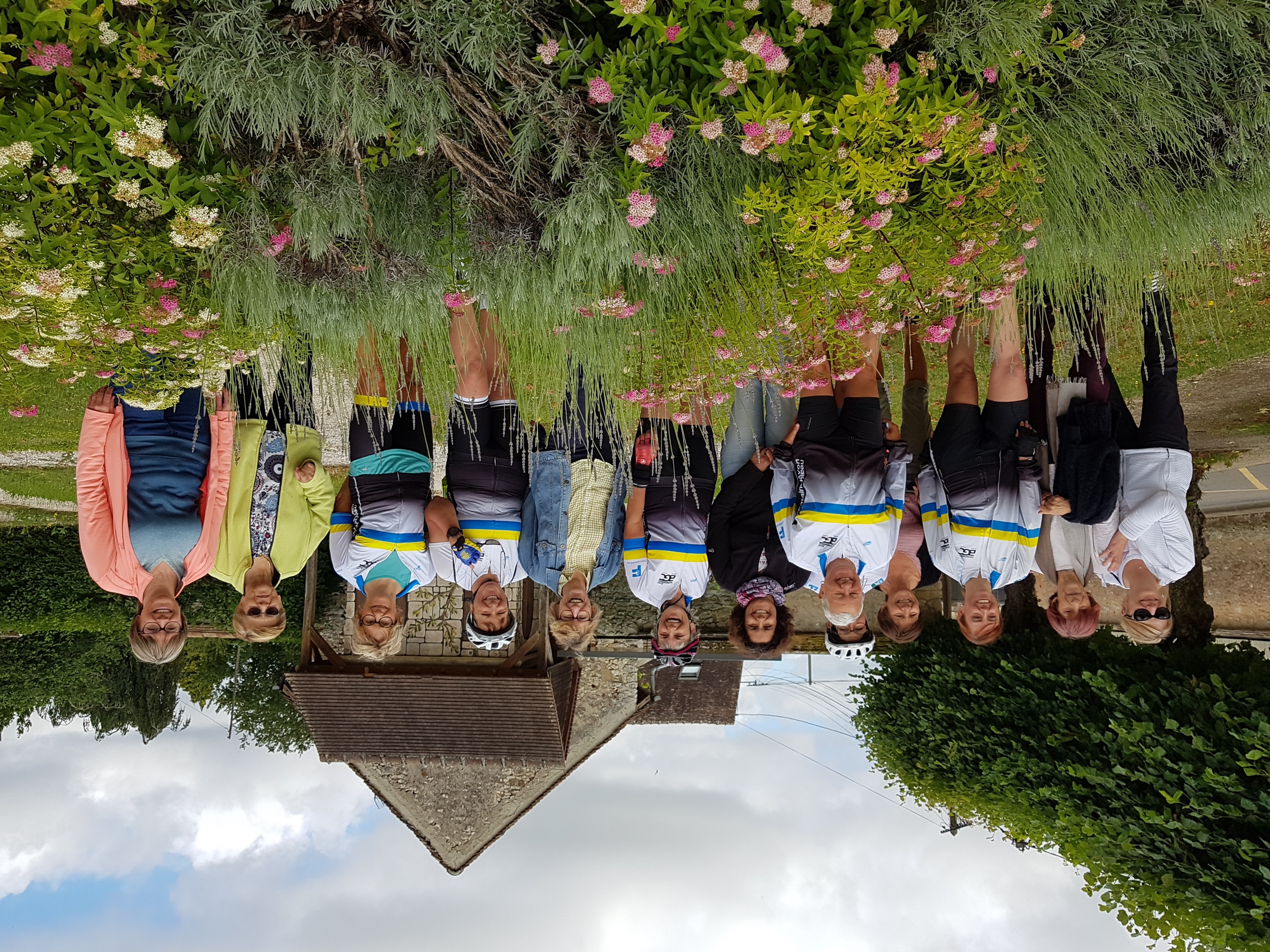 Nos féminines sur un 200 km en 2020
48
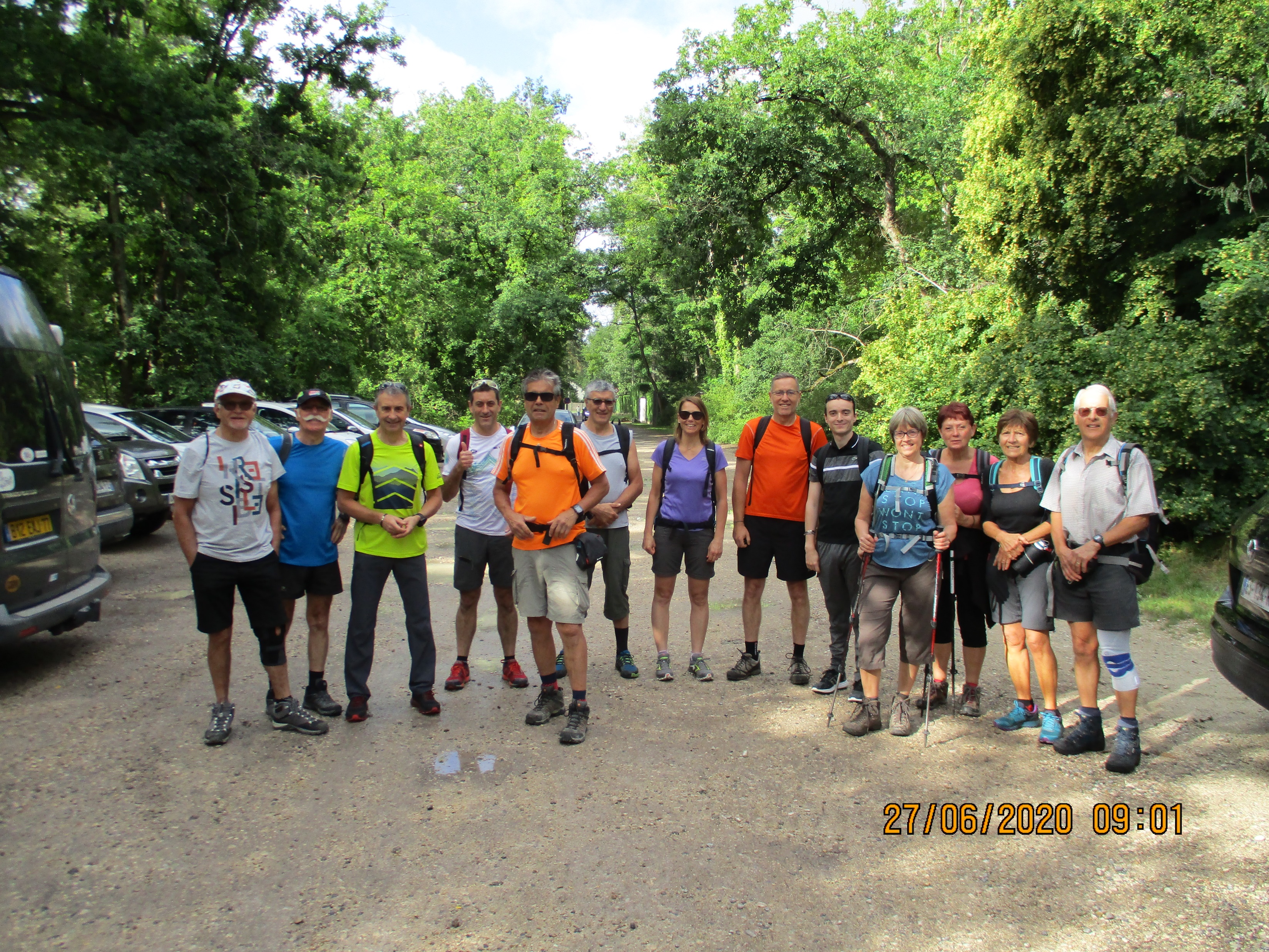 Randonnée des 25 bosses en 2020
49
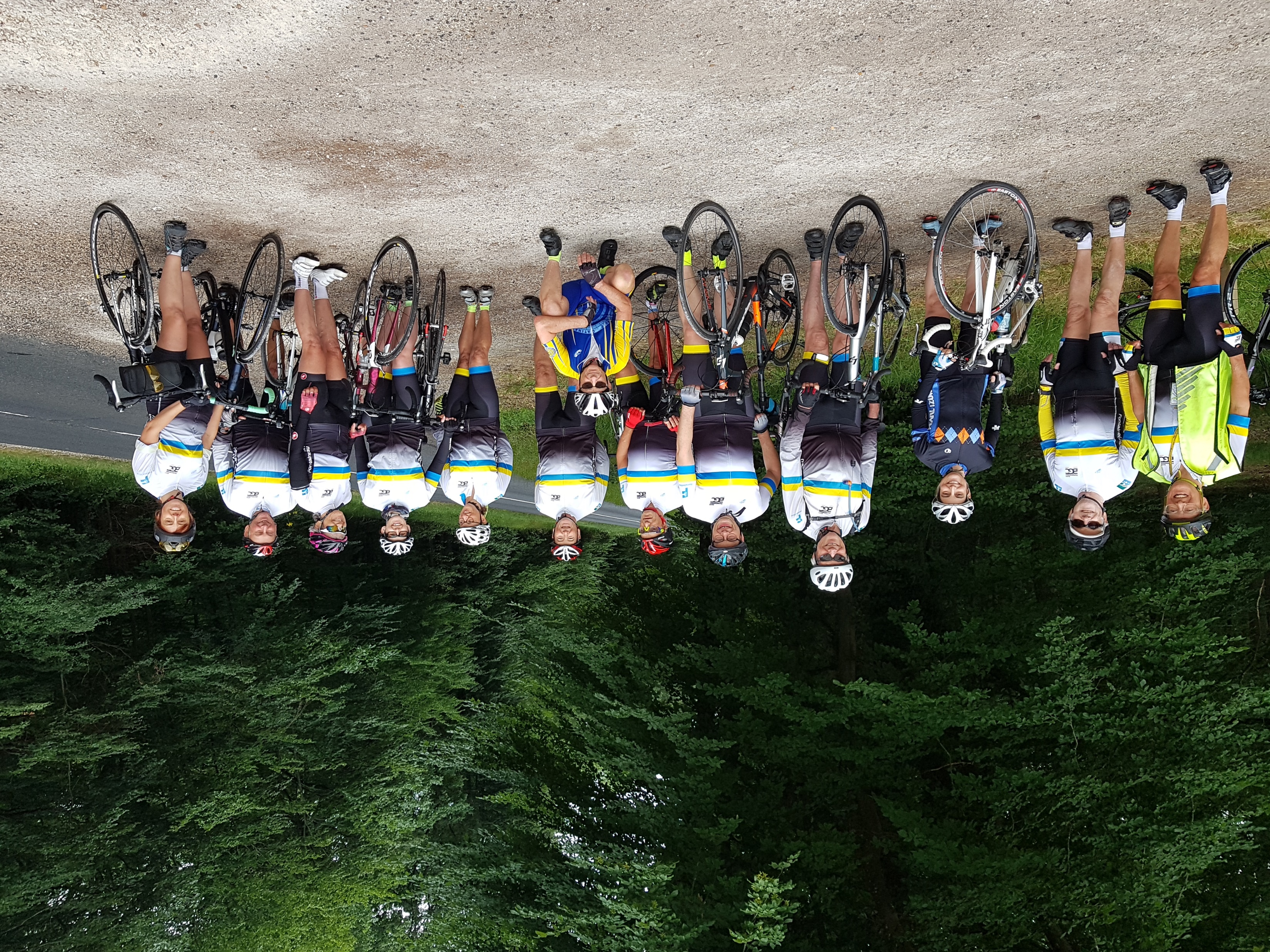 2020
50
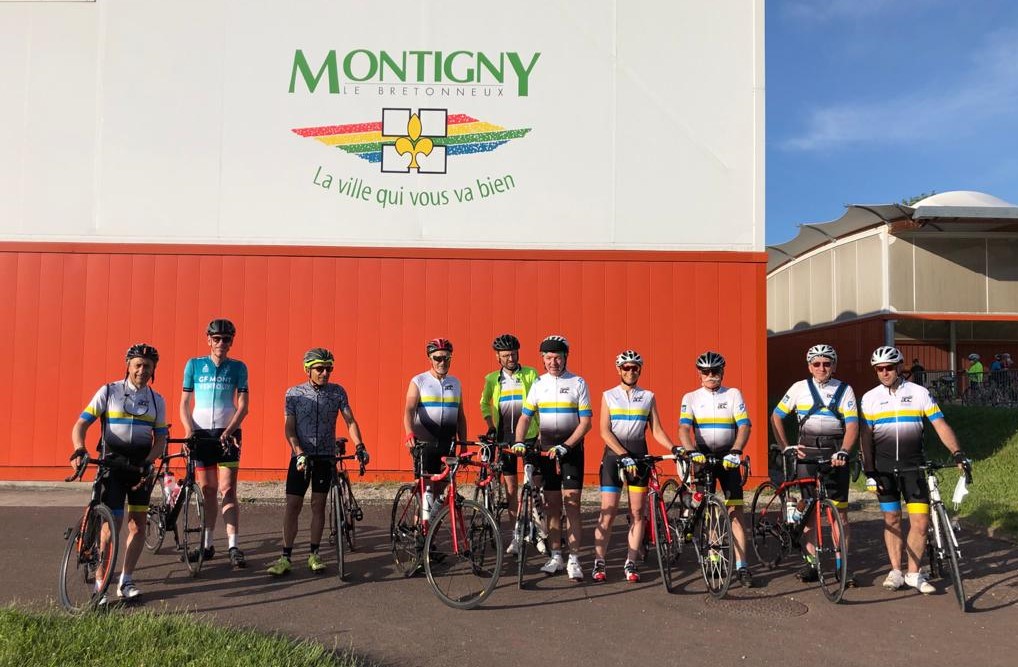 La Monticyclo en 2021
51
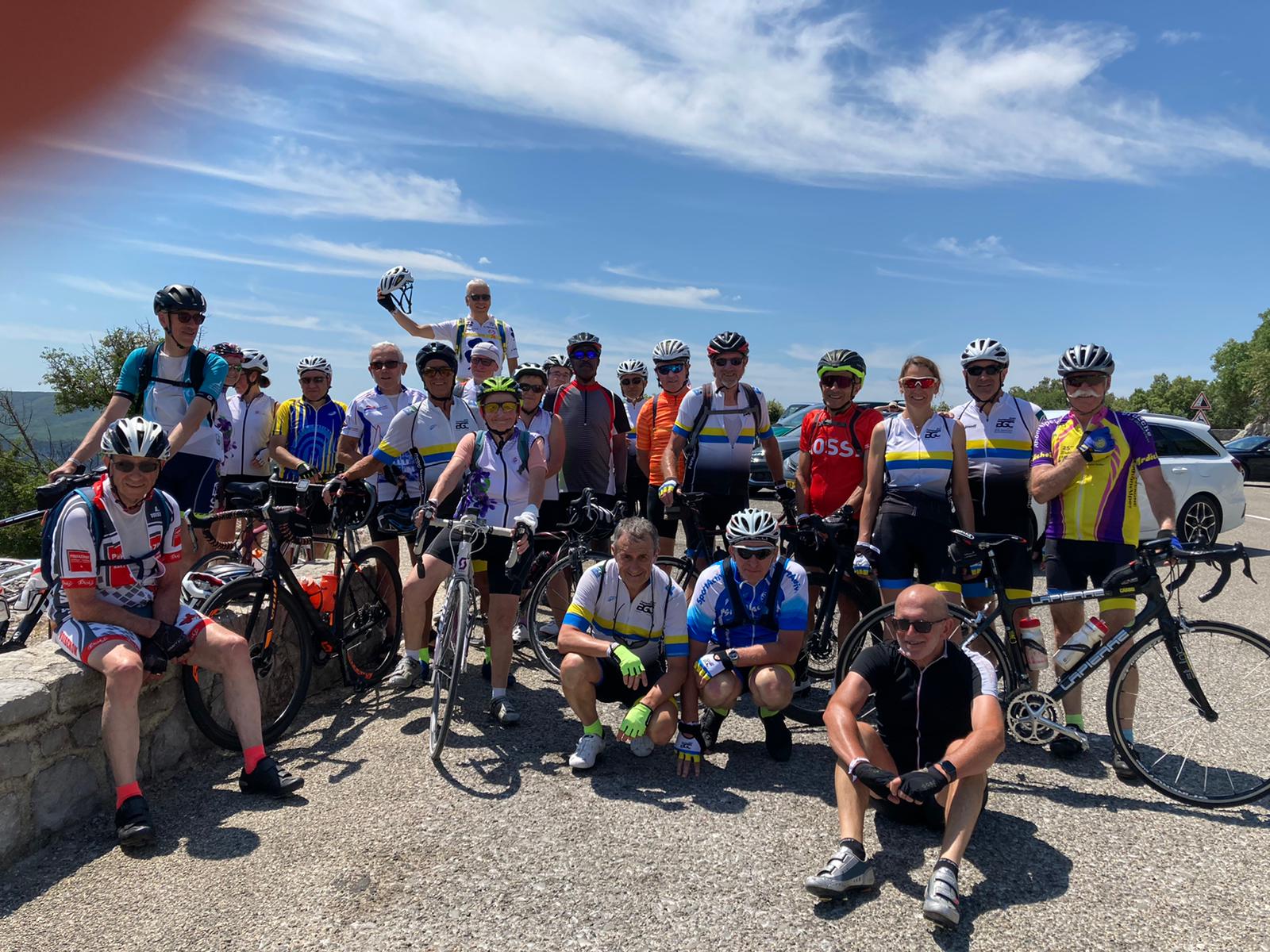 Séjour à Vogûé en 2022
52
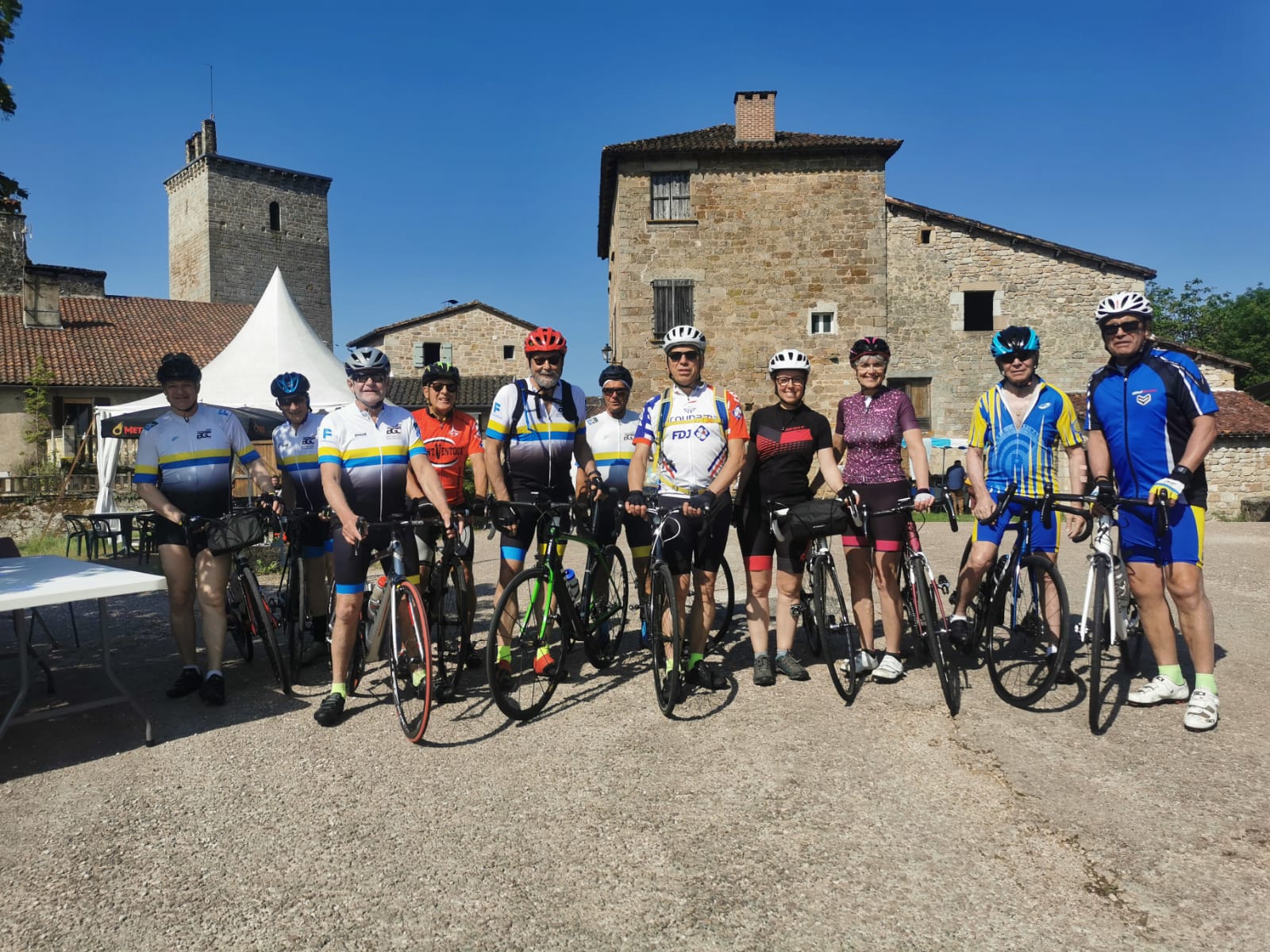 Séjour au Terrou en 2023
53
Merci à   Alain pour ce retour dans le passé